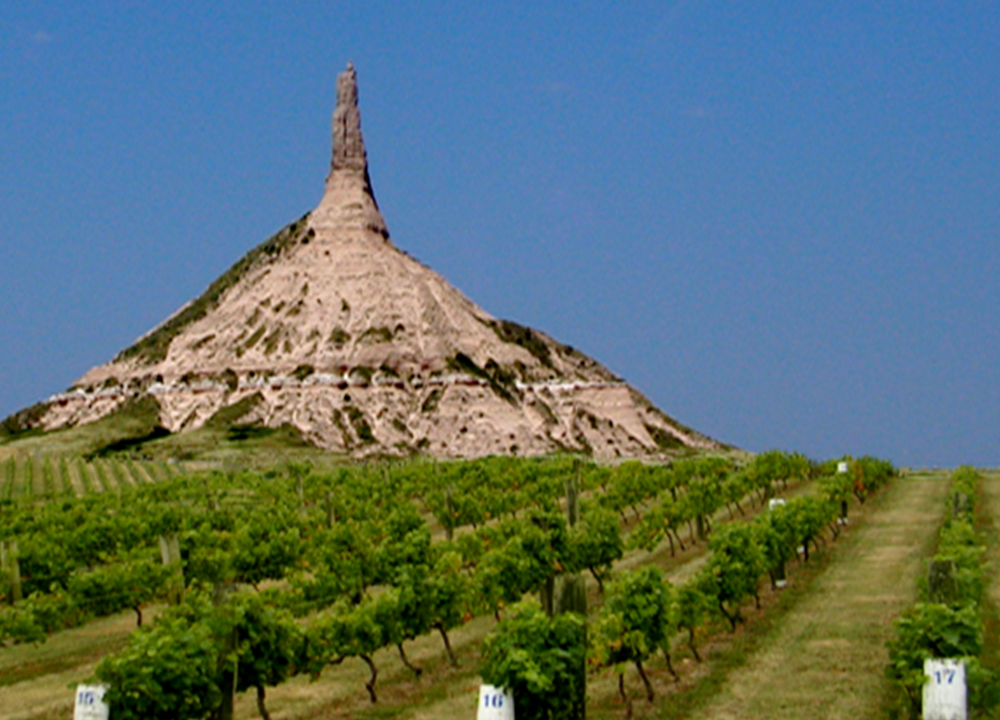 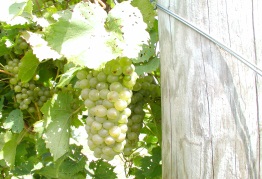 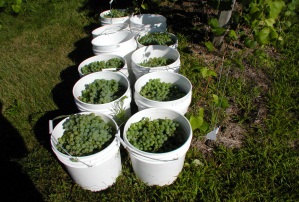 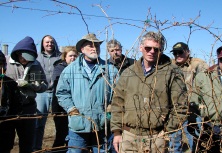 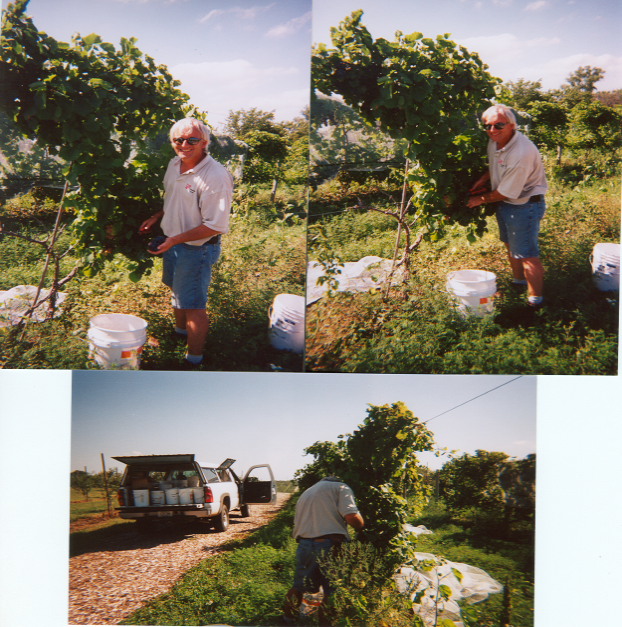 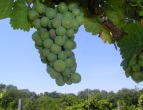 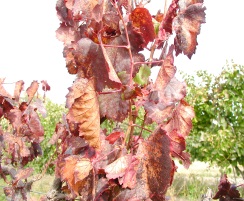 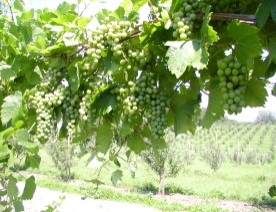 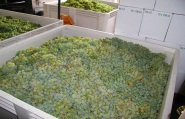 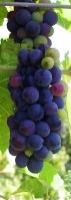 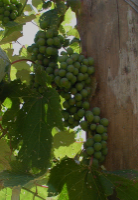 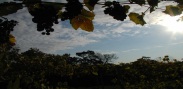 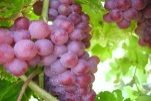 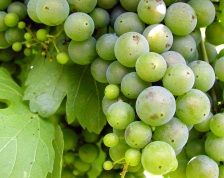 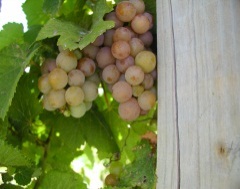 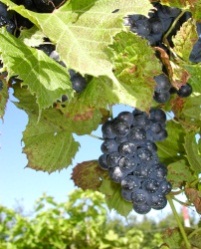 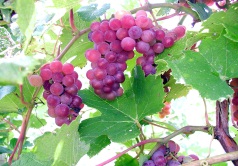 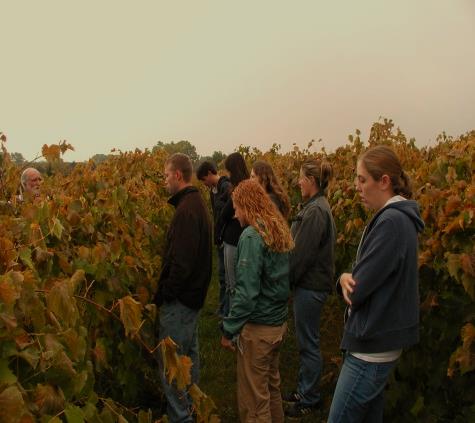 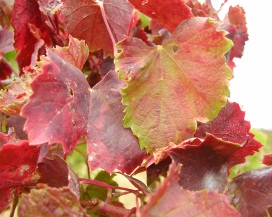 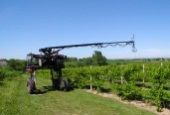 “Nebraska”      
       the next 
	      Napa Valley?
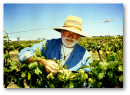 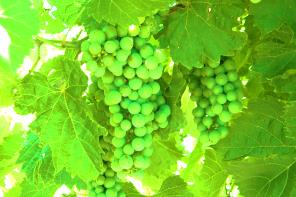 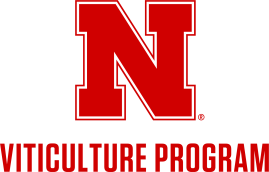 11/10/2021
viticulture.unl.edu
Paul Read  Professor  of  Viticulture
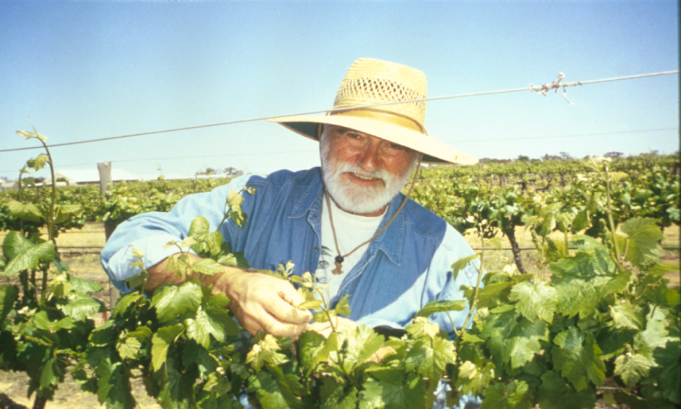 Stephen Gamet
Viticulture Field Technician
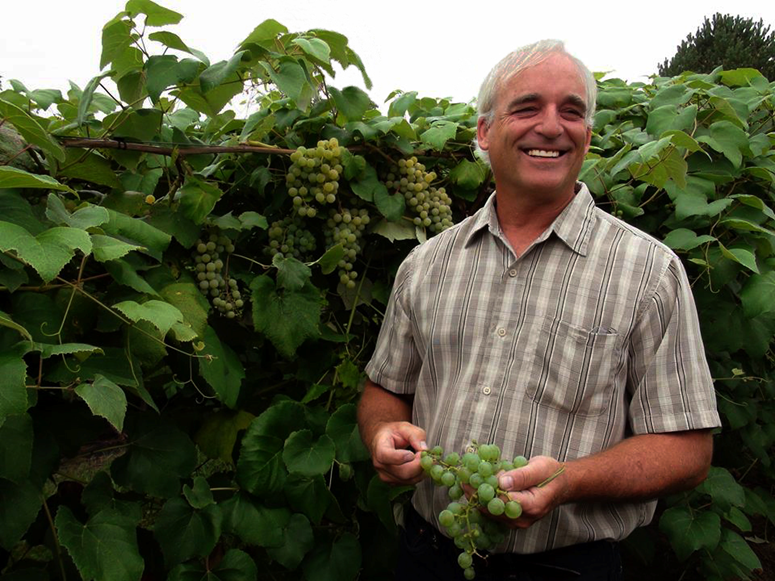 In the late 1800s to early 1900s there were many plantings of grapes and other fruits by immigrants to Nebraska
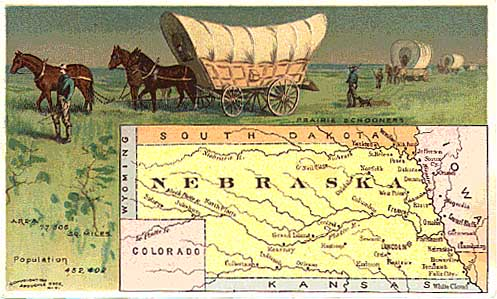 1910- ca. 5000 Acres in 11 
Eastern Nebraska counties
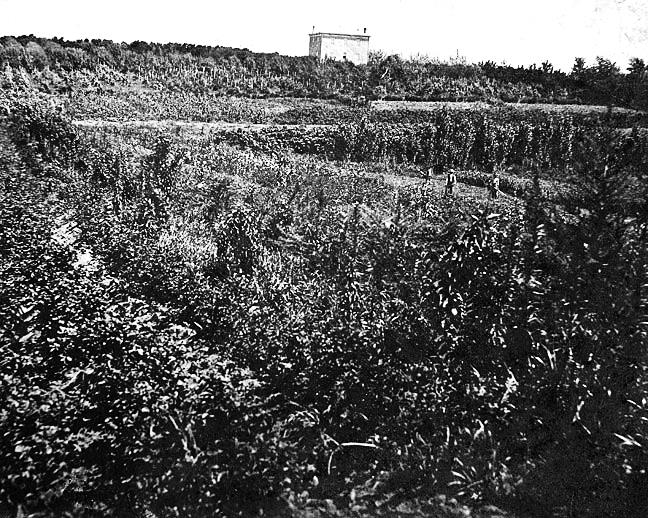 This is a picture of several
acres of grapes in the early
1900’s  by Brownville, NE 
in South East Nebraska.
[Speaker Notes: Highway 136 and 67 South West corner Gov. Furnas]
1919- Prohibition 
(18th Amendment to U.S. Constitution)
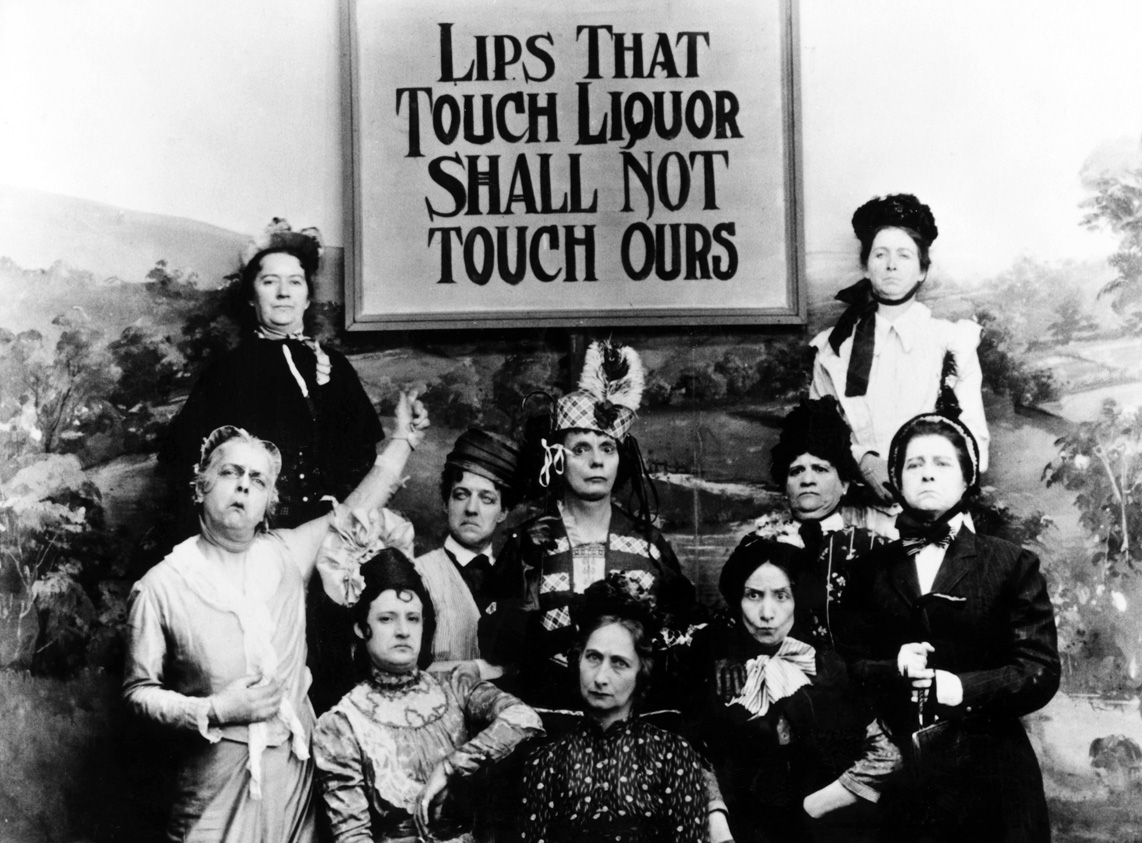 [Speaker Notes: Tax – Prior to the 1913 creation of the national income tax 1/3 of Uncle Sam's taxes came from liquor. After WWI influx of tax revenues was so great that they decided they didn’t need liquor taxes till the early 30’s and tax revenues fell. Temperance movement]
1933- Prohibition is repealed; management of    alcoholic beverages is placed under each individual state’s control
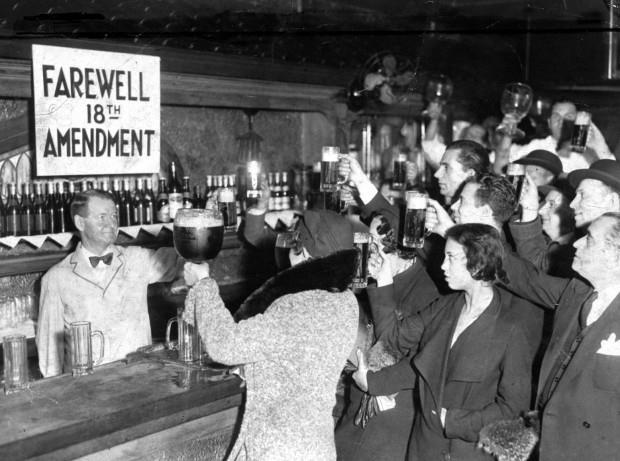 [Speaker Notes: Drop in Income tax revenues 1930-31 by 15% 1932 by another 37% till 1933 it was down a full 60% of 1930.
Repeal Dec. 5, 1933 
Each State then was in control of its own liquor laws.]
1985- The Nebraska Farm Wineries Act 
	is passed 
-maximum of 50,000 gallons/year
-over 15,000 gallons – 
	wineries must go through a distributor
	(changed to 30,000 gallons in 2003)
-75% Nebraska grown product used for 
         wine production
	25% can be brought
         in from out of state
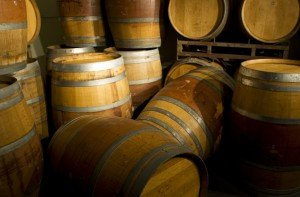 [Speaker Notes: Sandra Scofield
Nov. 11, 1940 Armistice Day Freeze
farm subsidies
Nebraska Table Wine – American Table Wine
Full circle ag industries]
1994- Cuthills Vineyards opens as 
          Nebraska’s first winery 
ca. 10 acres of commercial grapes in Nebraska
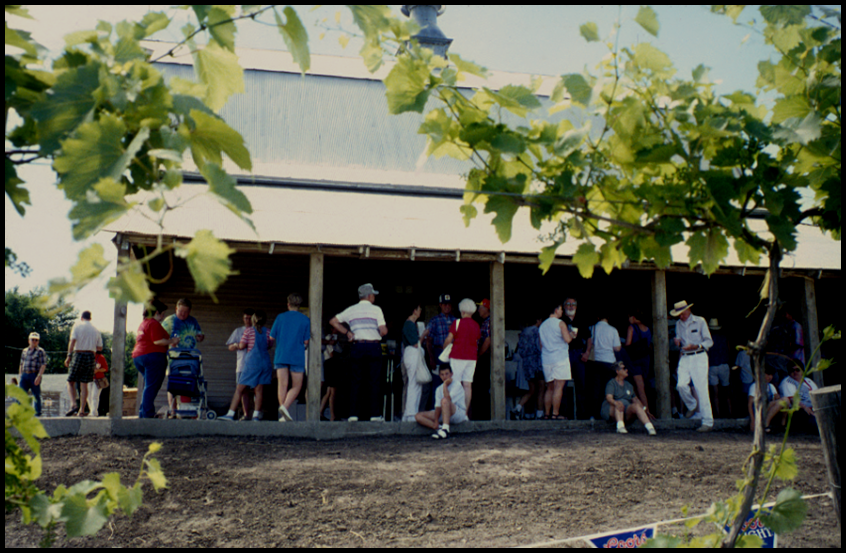 June, 1997- University of Nebraska 	Viticulture Program initiated 

1997- Two bills passed by Nebraska Legislature:
 - allowing consumption on premises    
 - allowing shipping of Nebraska wines
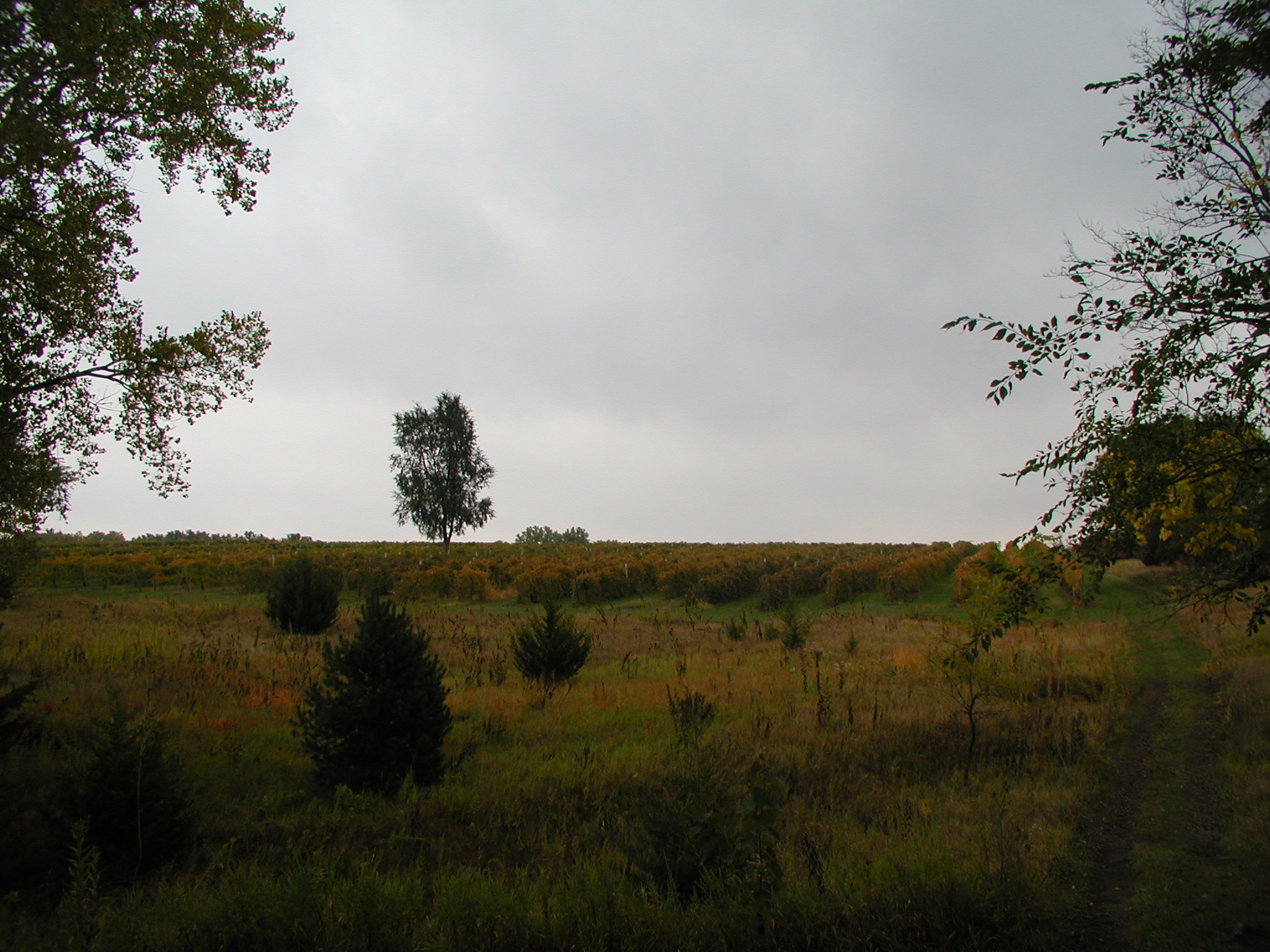 September, 1997- 
James Arthur Vineyards opens

In May of 1998- 
University of Nebraska 
Viticulture Program 
established
research plantings 
in Nemaha, 
Pawnee and 
Otoe counties
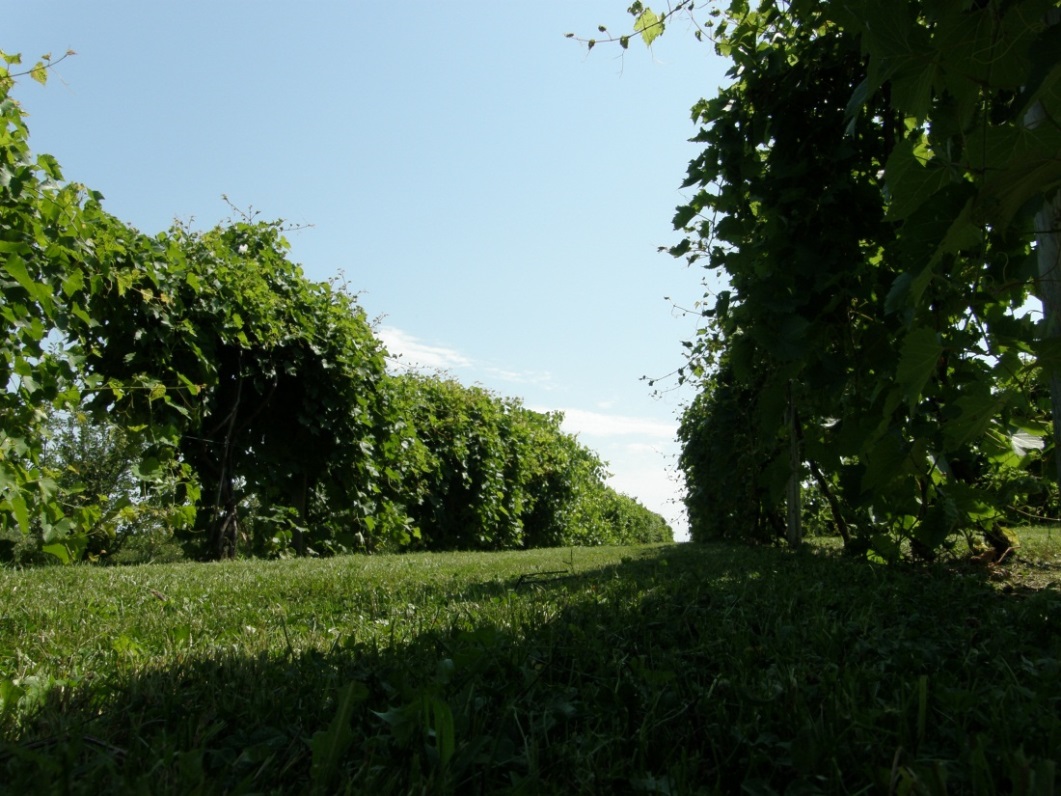 April 2000- “On-Vineyard” cooperative 
research began at James Arthur Vineyards 
with the 
University of 
Nebraska 
Viticulture 
Program
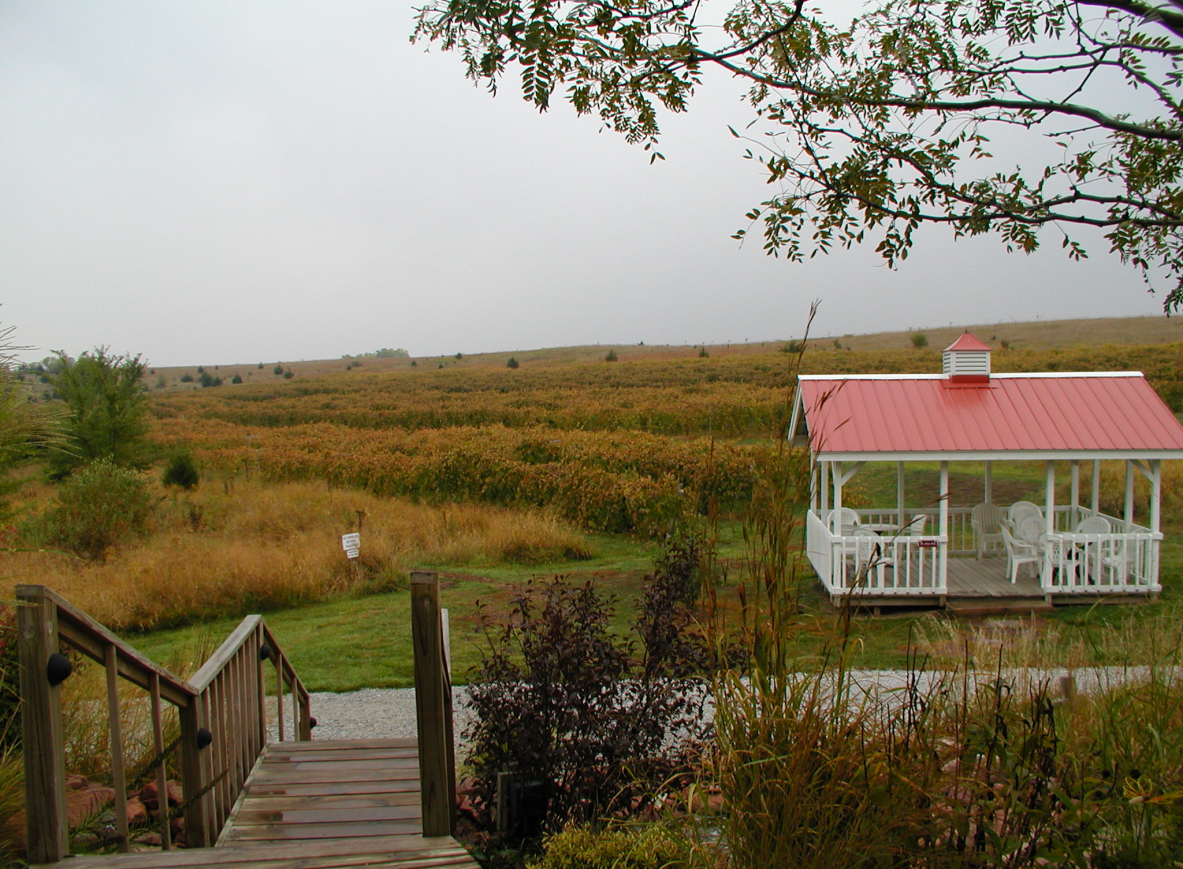 Twenty-seven Years Ago
-no wineries in Nebraska
-ca. 10 acres of 	
  commercial 
  grapes
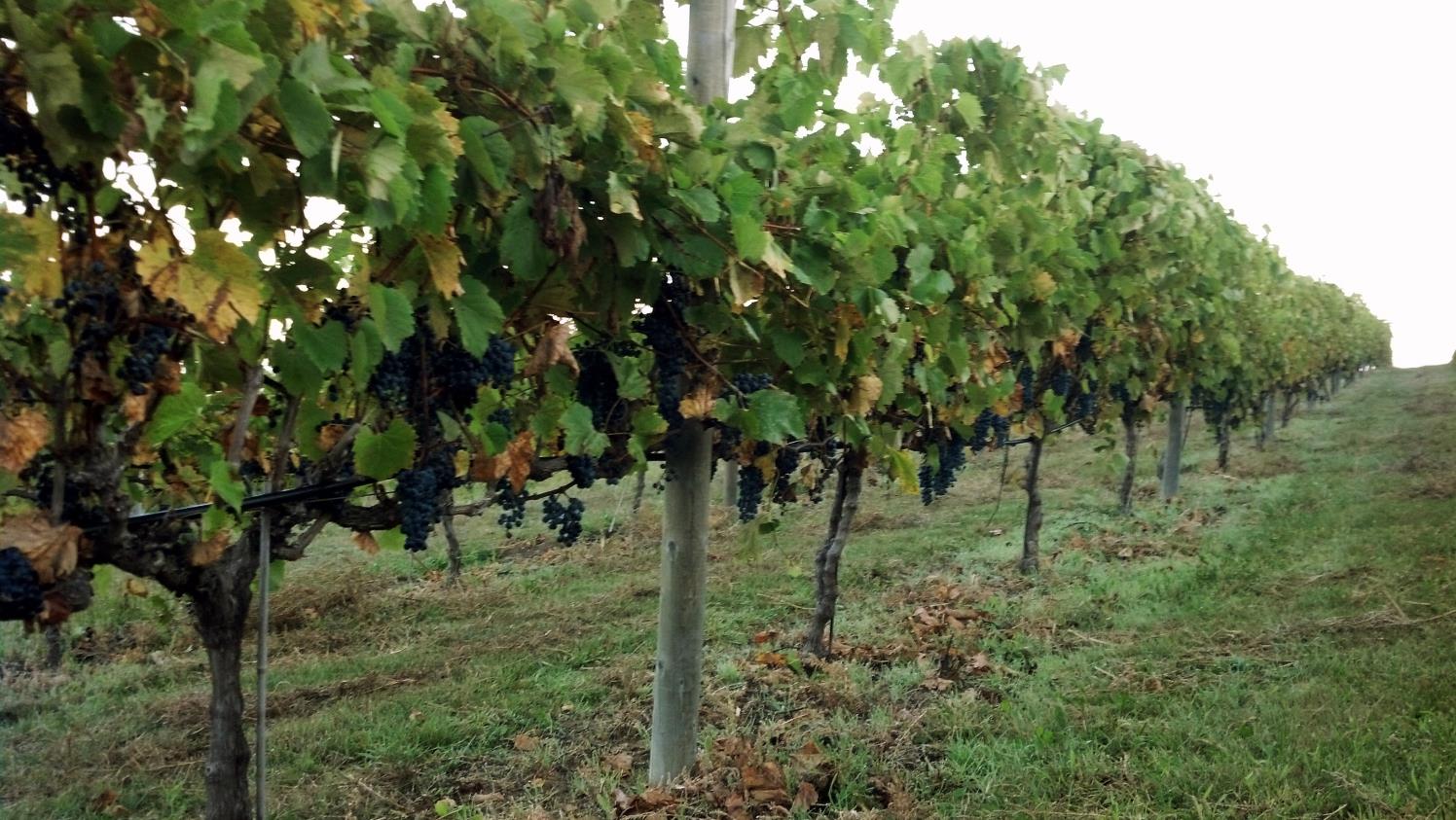 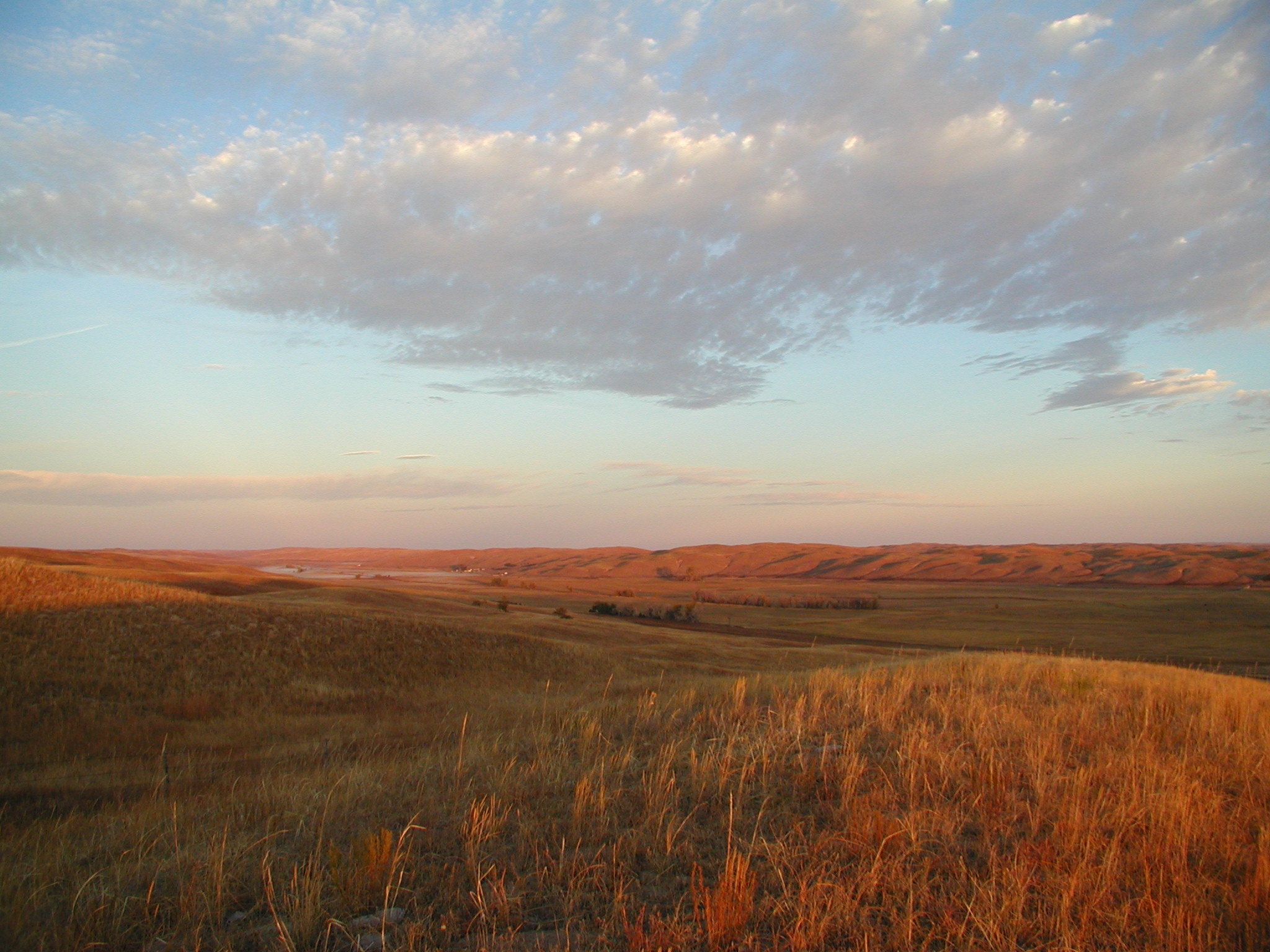 Today in Nebraska:
Thirty-two
Licensed  Wineries
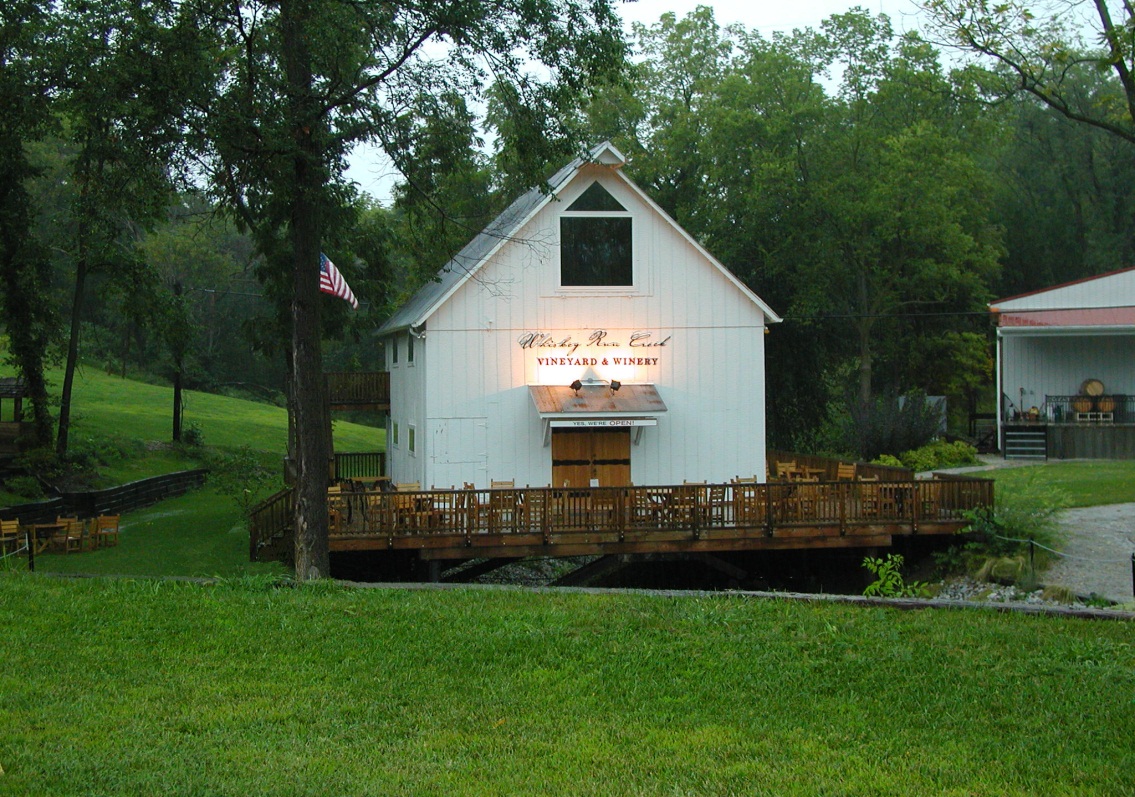 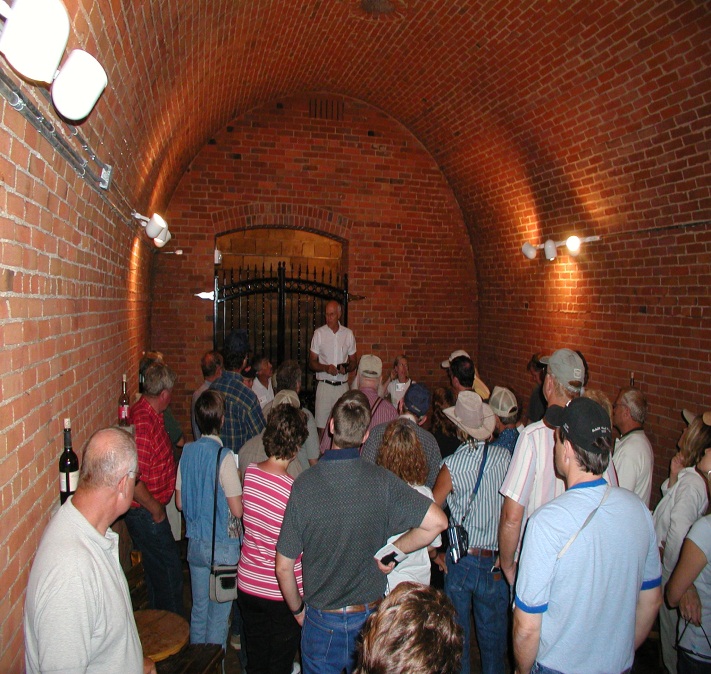 Nissen Wine
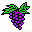 Big Cottonwood
Miletta Vista Winery
Prairie Creek
George Paul Vinegar
Cedar Hills Winery
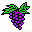 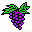 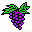 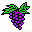 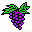 32 Licensed Wineries
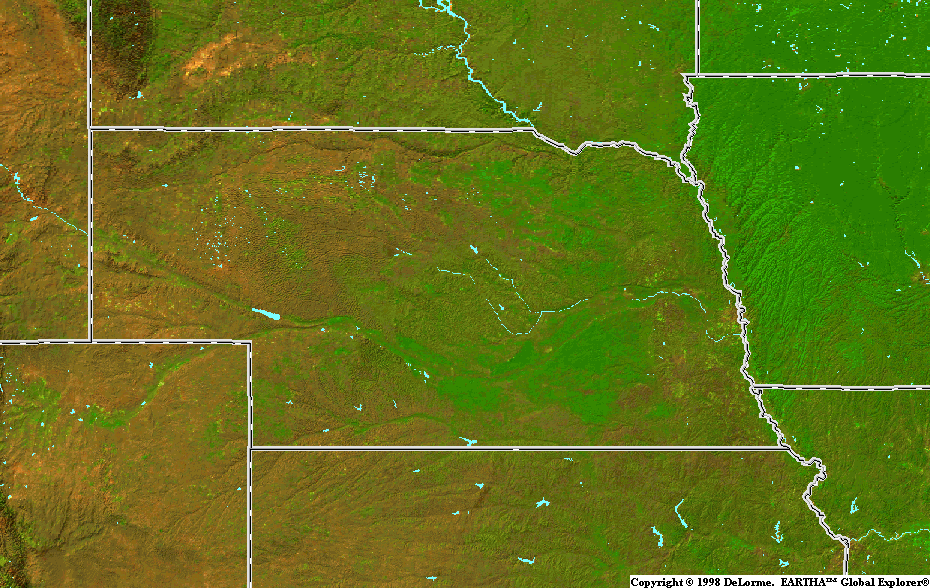 Niobrara Valley Vineyard
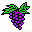 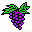 Papa Moon Vineyard
Cuthills Vineyards (1994)
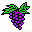 Silver Hills Winery
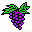 17 Ranch
Makovicka
Cellar 426
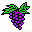 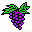 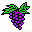 Soaring   Wings Vineyard
Windcrest
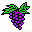 Feather River
James Arthur Vineyards
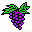 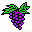 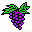 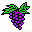 Junto Wine
Deer Springs
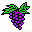 Glacial Till
Mac’s Creek Vineyard
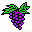 Prime Country Winery
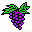 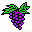 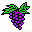 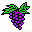 3 Brothers
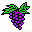 Lazy Horse
Whiskey Run Creek    Vineyard & Winery
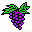 Capital View
Broken Arrow Cellars
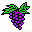 Sage Hill
Superior Estates
Schilling Bridge Winery 
and Microbrew
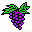 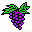 Rich Harvest
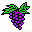 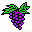 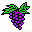 viticulture.unl.edu
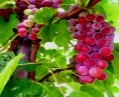 400 plus acres of grapes grown in Nebraska
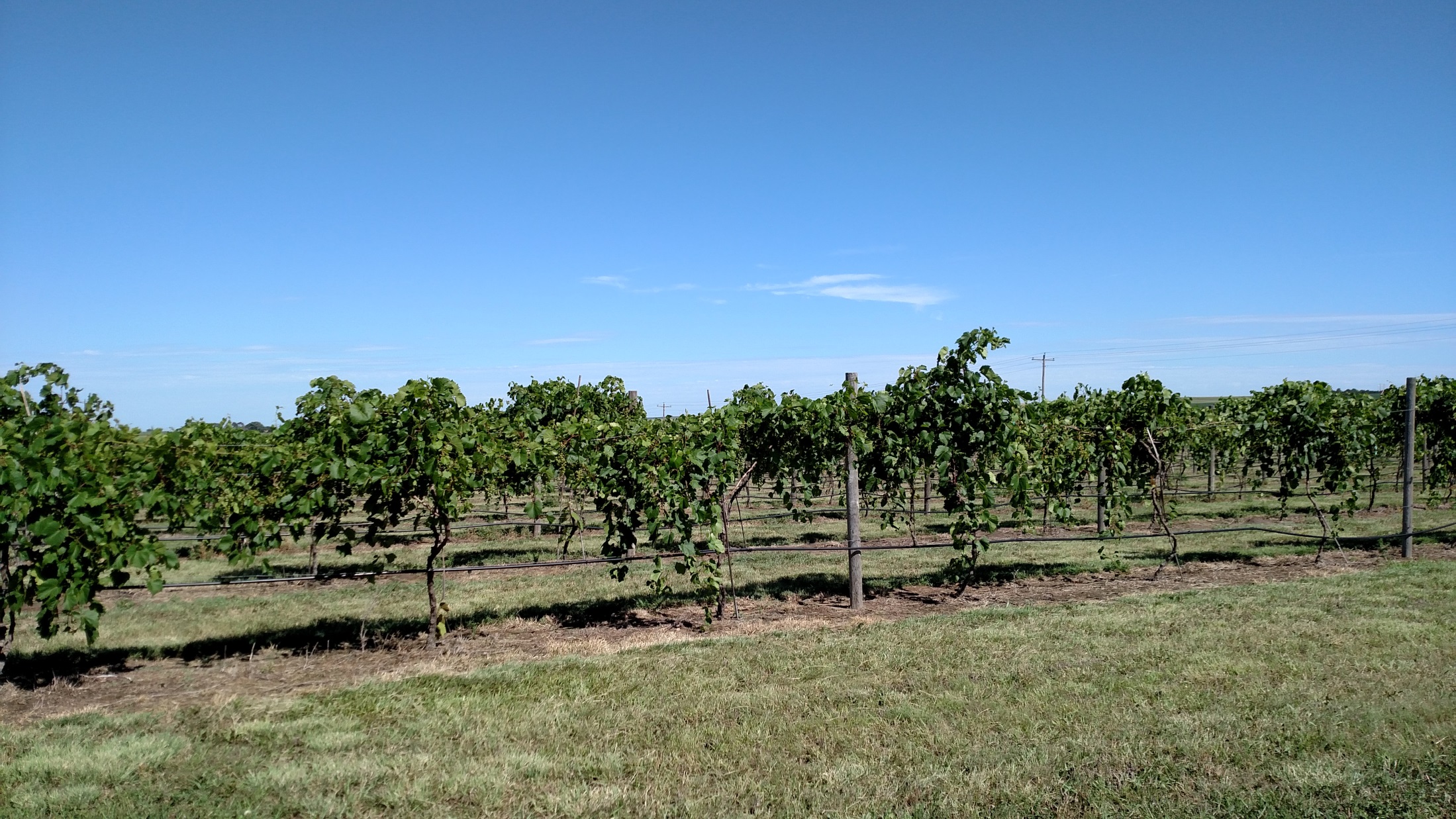 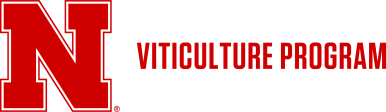 [Speaker Notes: Wine America The National Association of American Wineries]
Wineries Stimulate
Economic Growth
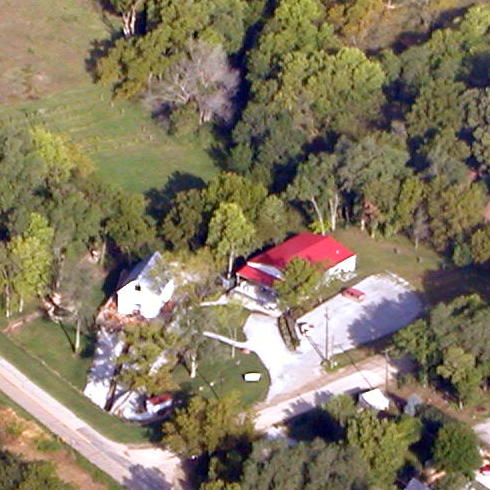 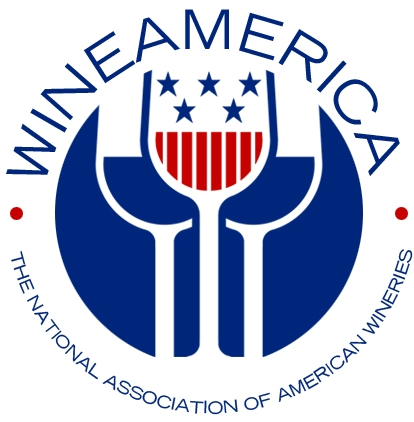 The production, distribution, sales, and consumption of wine in Nebraska 
benefits many sectors of the state’s economy and generates close to 
$873.3 million in total economic activity. This ultimate value-added product
preserves agricultural land, provides American jobs, attracts tourist, generates
taxes, and enhances the quality of life.
2017 Economic Impact Report on American Wine Industry 
Prepared by John Dunham & Associates, New York 
For methodology or additional information visit 
wineamerica.org
Nebraska Wines are Winning Awards
Monterrey 
Int’l Wine Competition

Best White Wine of Show 2010
James Arthur Vineyards

Los Angeles 
Int’l Wine Competition

Best White Wine of Show 2010
James Arthur Vineyards
Florida Int’l Competition 

Best of Show Blush/Rose 2015
Macs Creek Winery & Vineyard

Best White Wine in 2012
James Arthur Vineyards

Best White Wine in 2010
Miletta Vista Winery

Best White Wine in 2007 
Schillingbridge Winery and Microbrewery
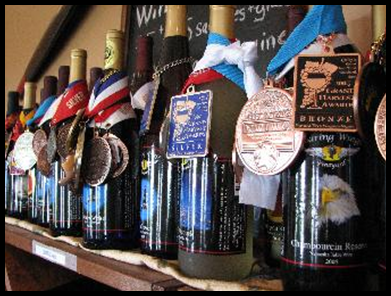 Research Focus by the 
University of Nebraska 
Viticulture Program
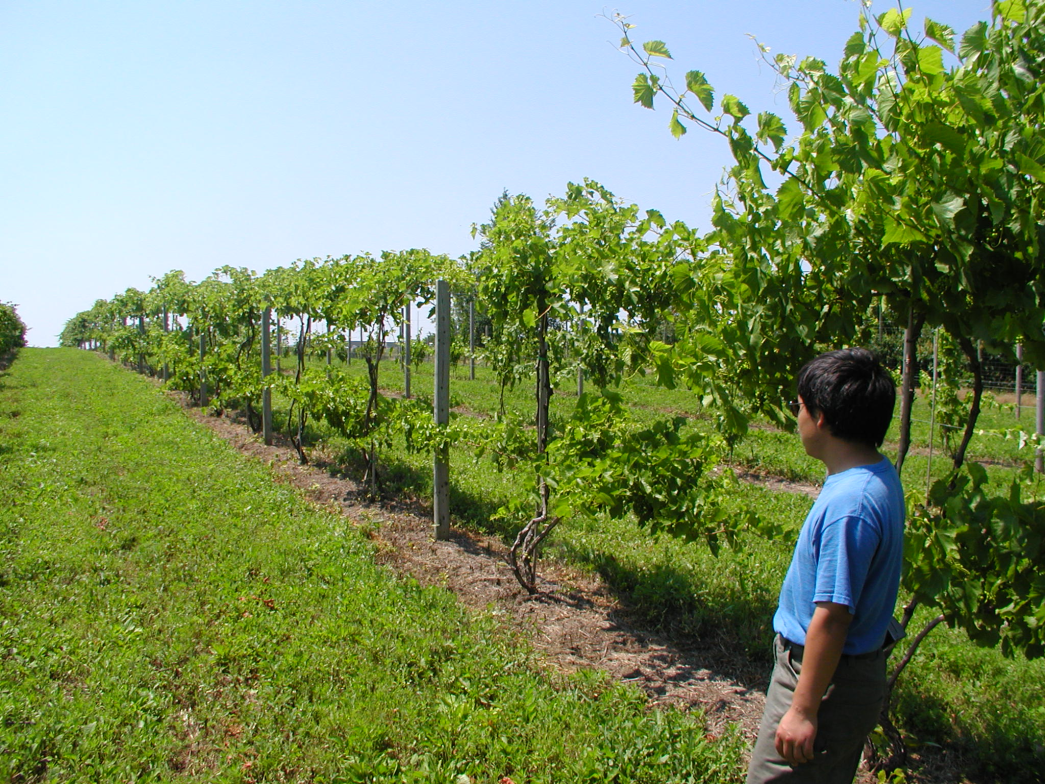 Cover Crops & Vineyard 
Floor Management
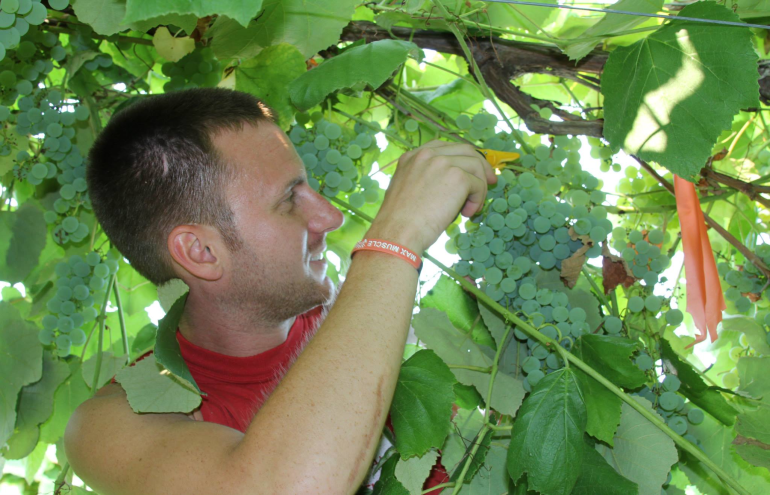 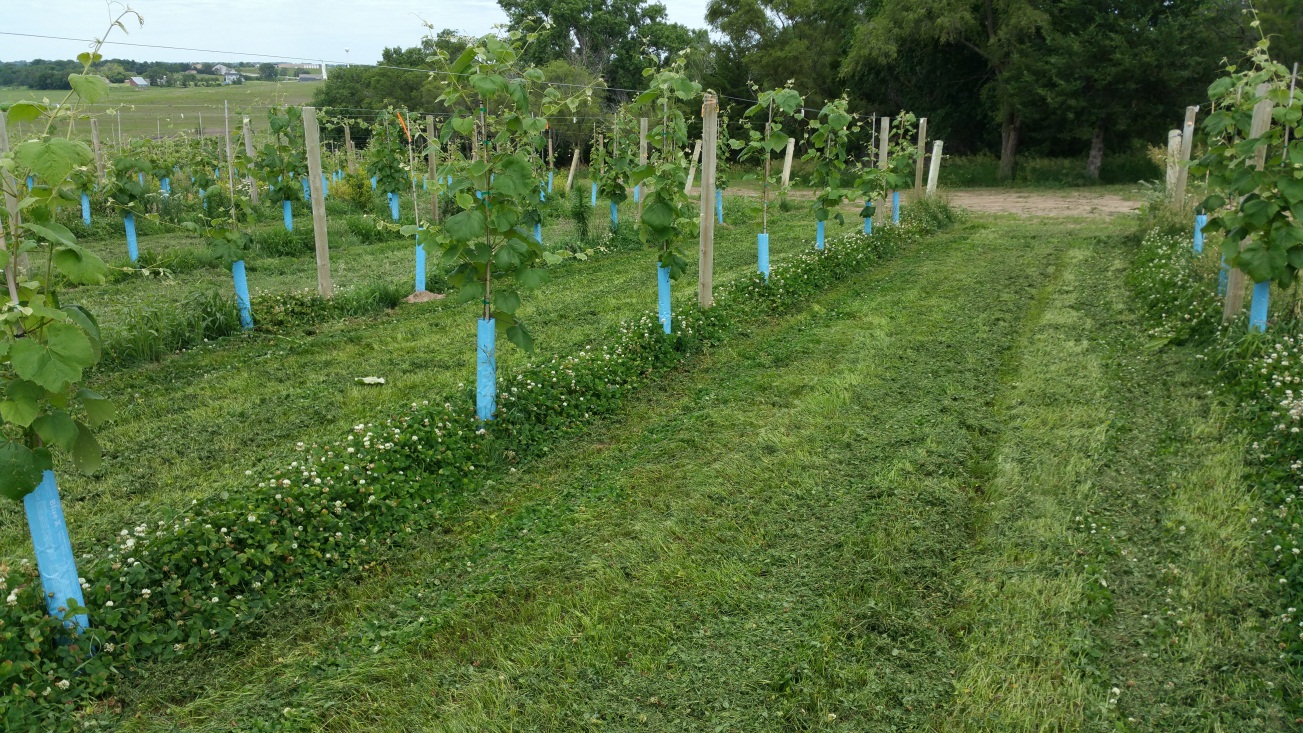 Ben Loseke, Lab Technician, 
	    PhD Student
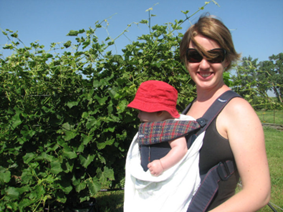 Trellis Study
Data Summary
2009
Mid-day % trans:
June 29: GDC and HC > all others
August 8: SHA > all others; GDC, HC, and VSP > SD and SHB
September 18: GDC > HC > all others
LLN: GDC had lowest, but not significantly different from HC, SHA, or SHB
pH: Most values were much higher than in 2008. GDC had 2nd lowest, but 
	similar to 2008. SHB > GDC > HC
TTS: values were lower than in 2008; GDC had 2nd lowest; SD and VSP were sig. higher
TA: values were lower than in 2008; GDC had 2nd highest, but only sig. lower than SHB
Yield: GDC had highest yield (4.2 kg/plant); significantly higher than SHB, VSP, and HC
Christina Bavougia, PhD Student
Overcoming Diseases &
Cold Temperature Events
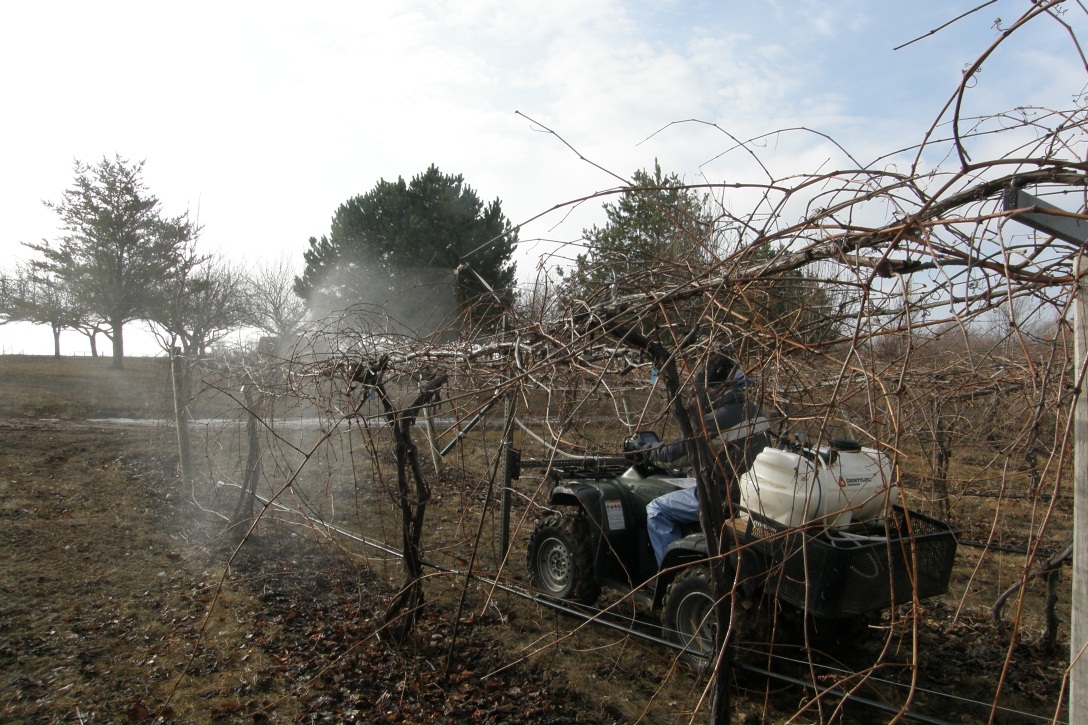 Rootstock
Studies
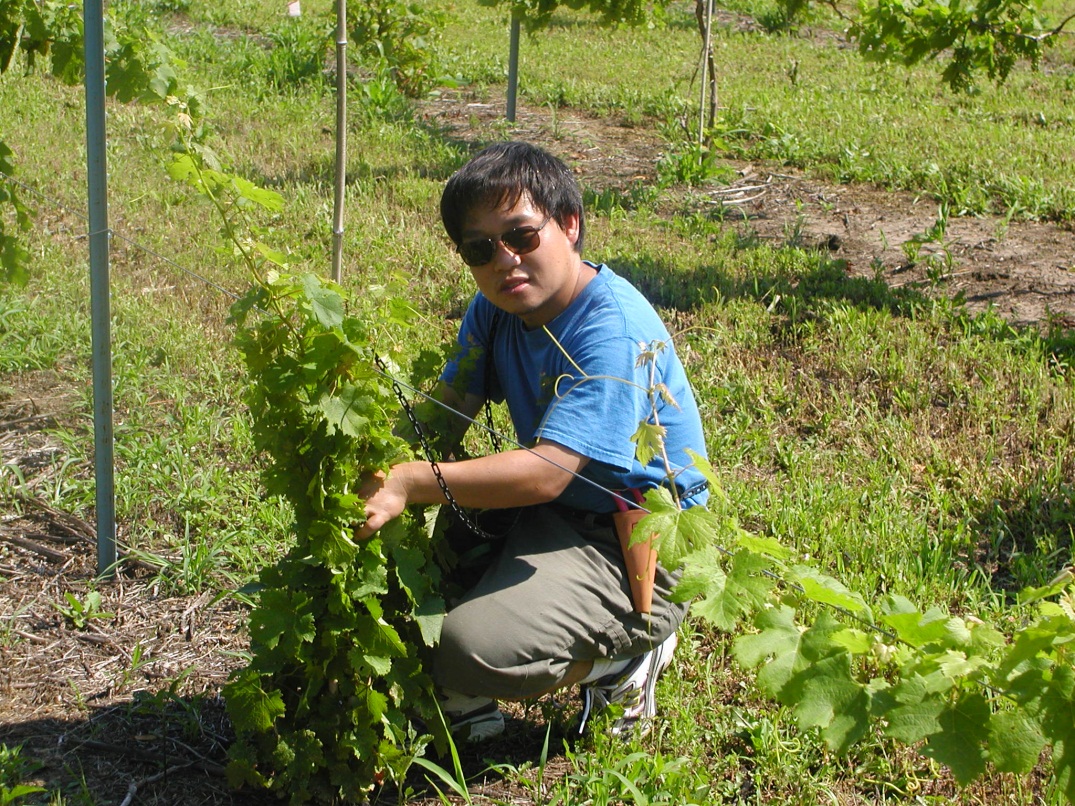 Sanjun Gu,  PhD Graduate
Cold Hardiness
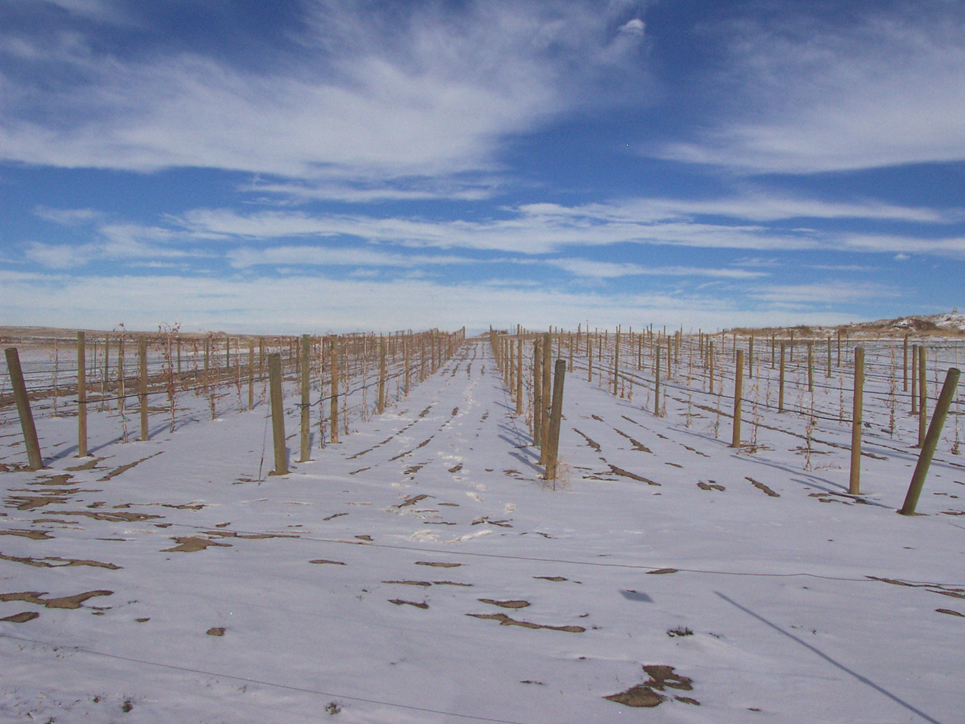 Weed Management
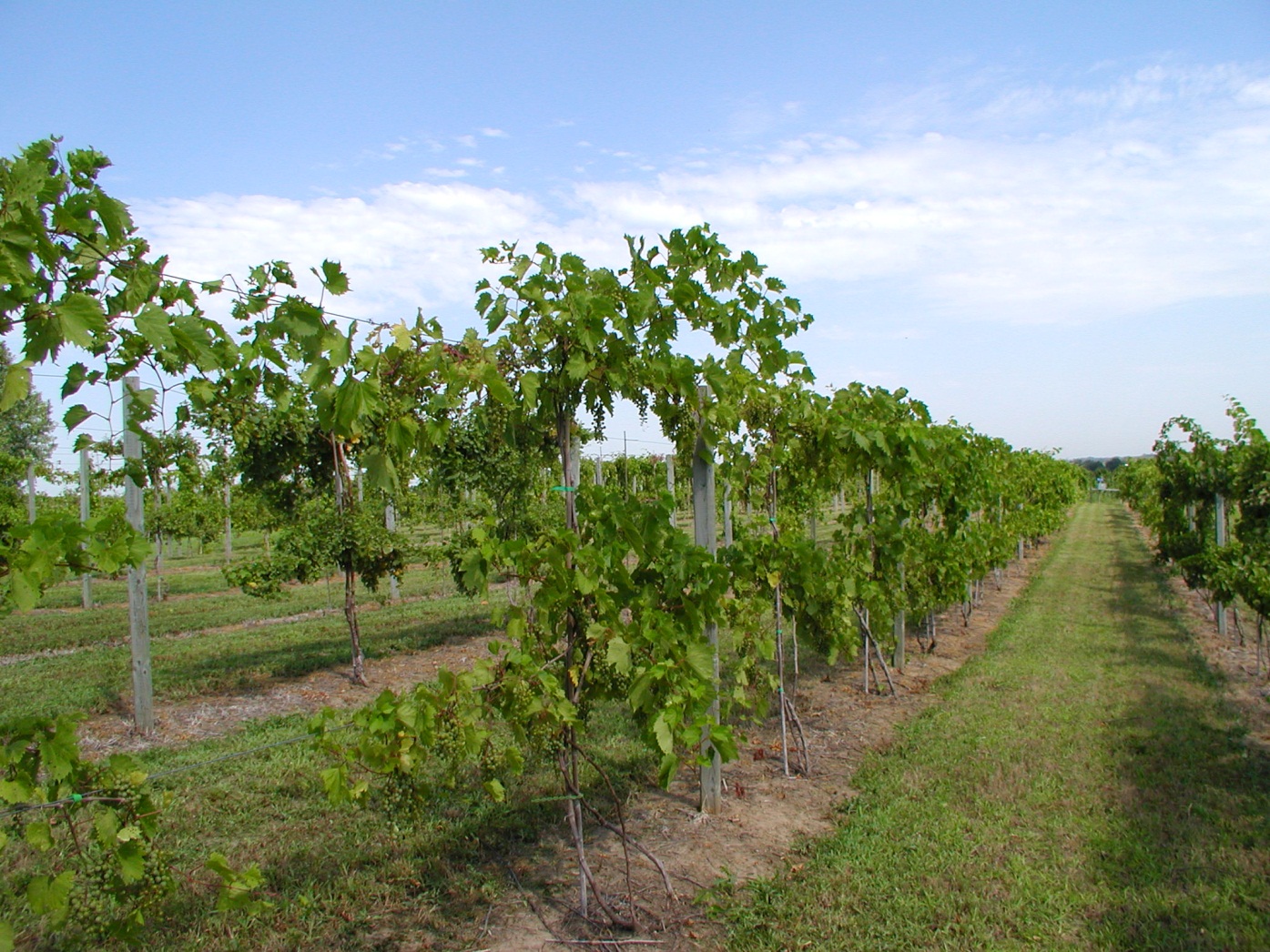 Disease Control
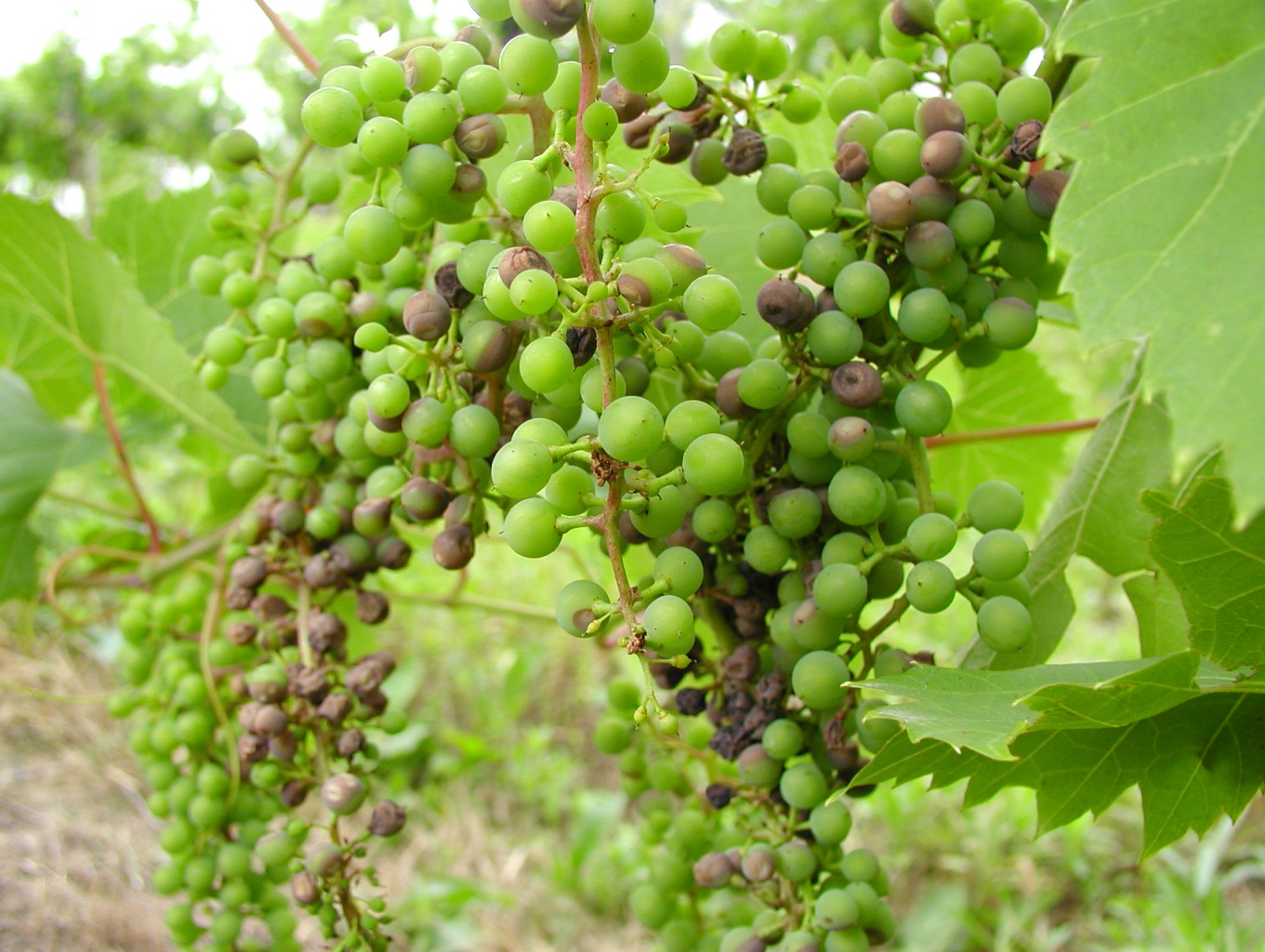 [Speaker Notes: Good wine out of good grapes]
Potential for Organic
Production
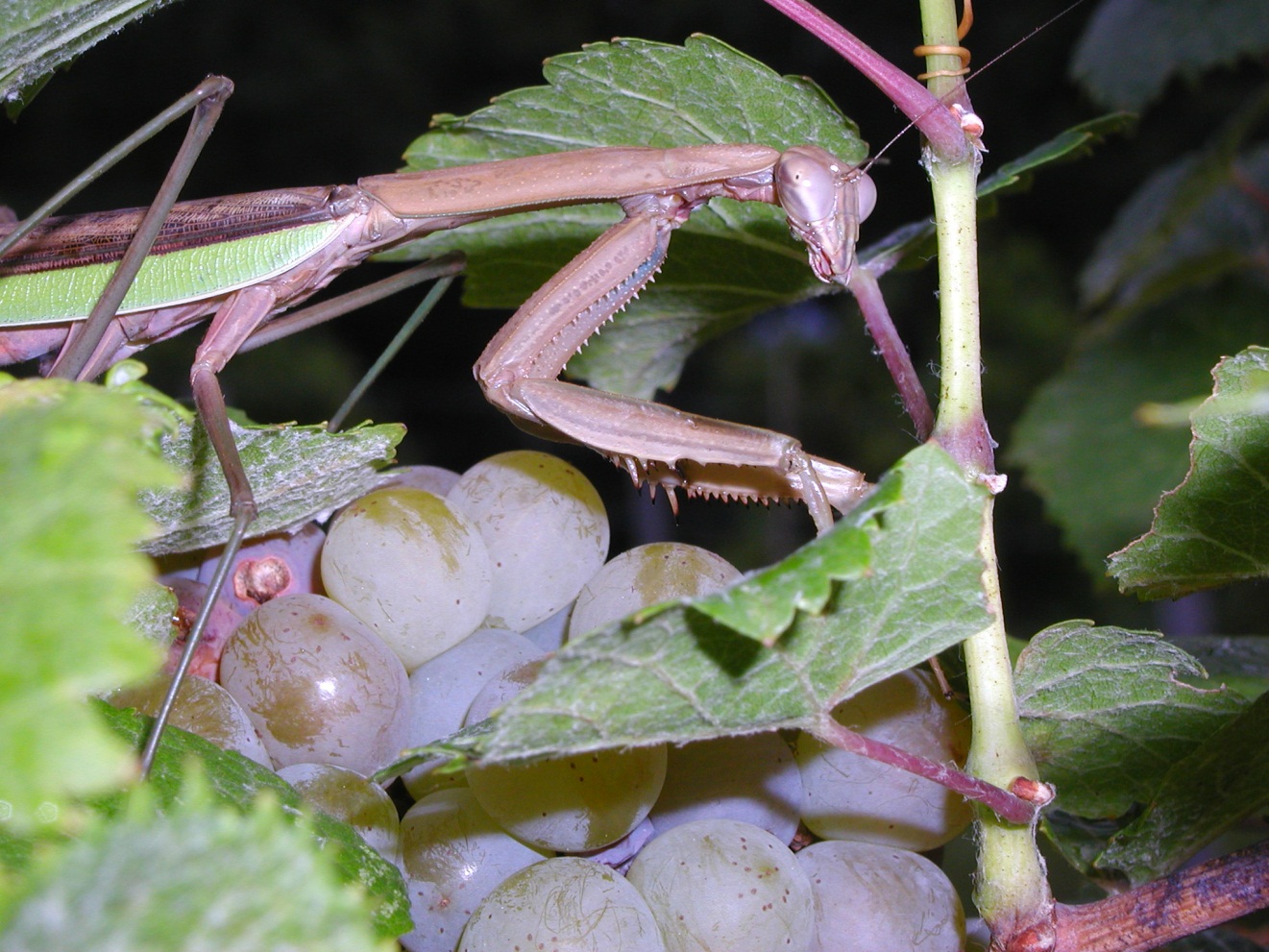 Fertilizer and
Nutrient Studies
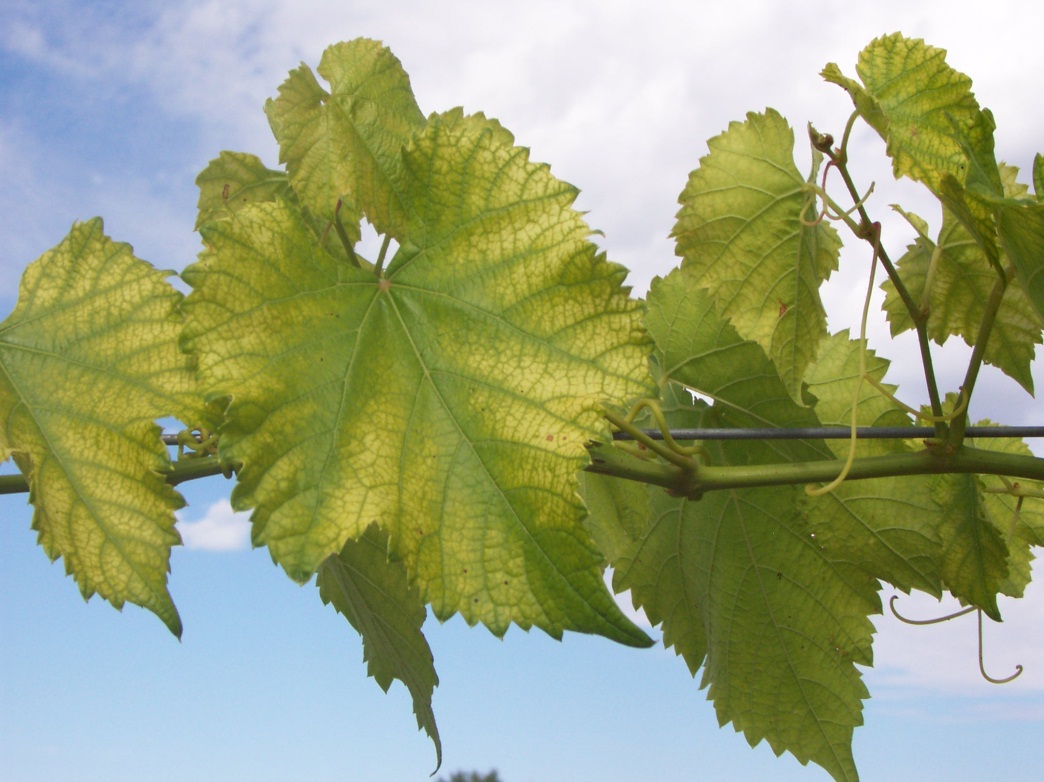 Cultivar (“Variety”)
evaluation
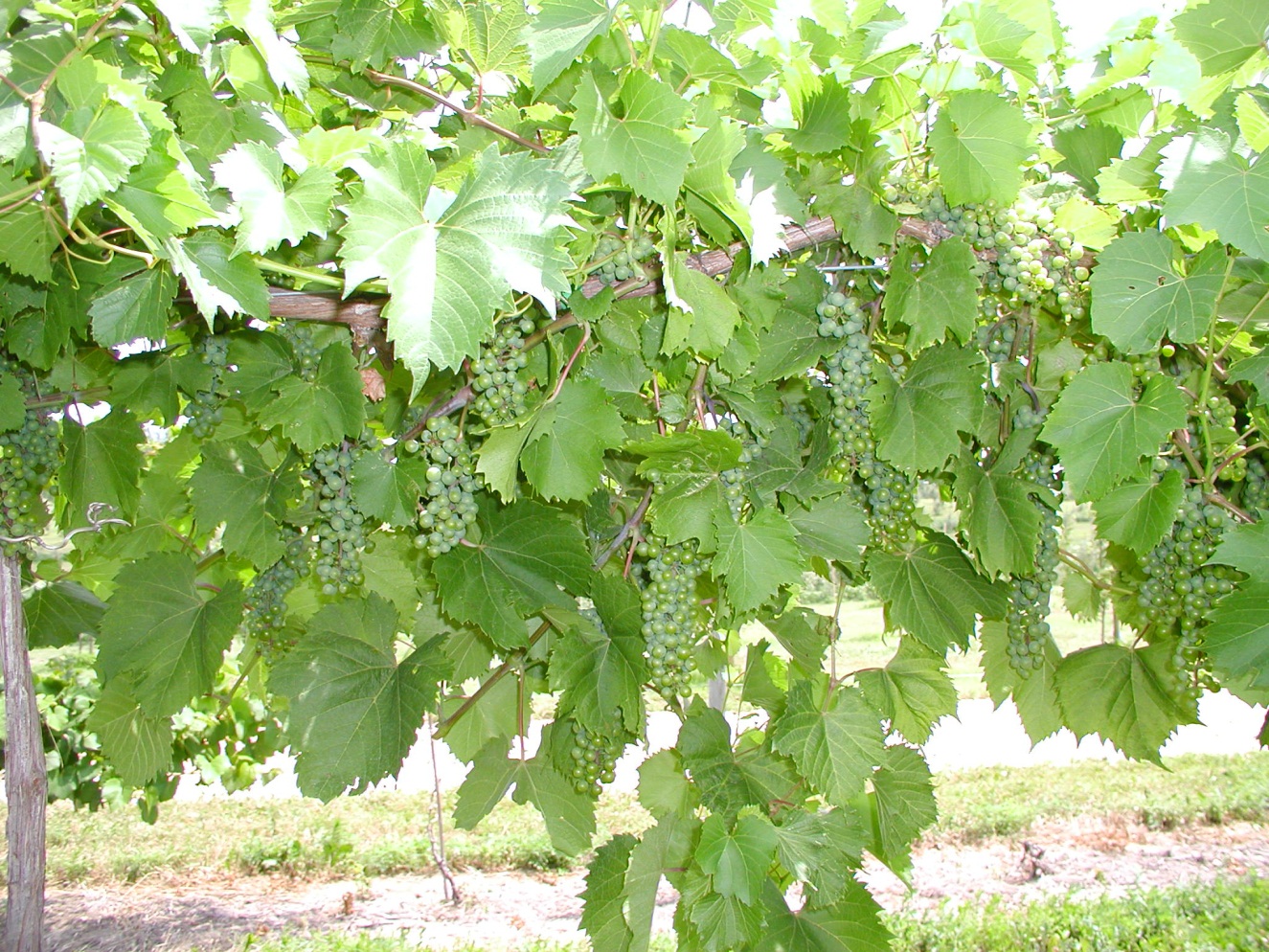 Field Days or Tailgates
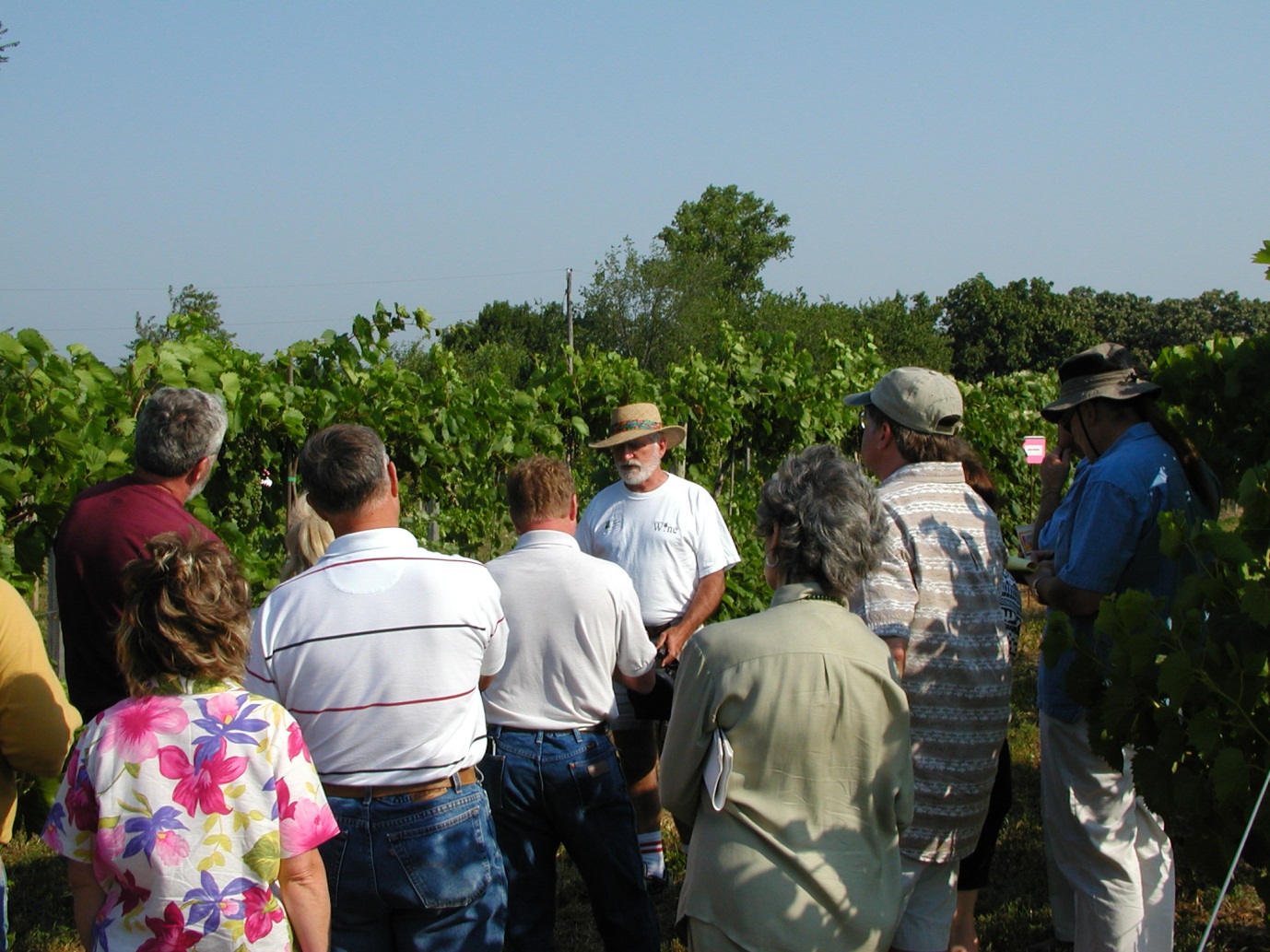 Workshops and 
Conferences
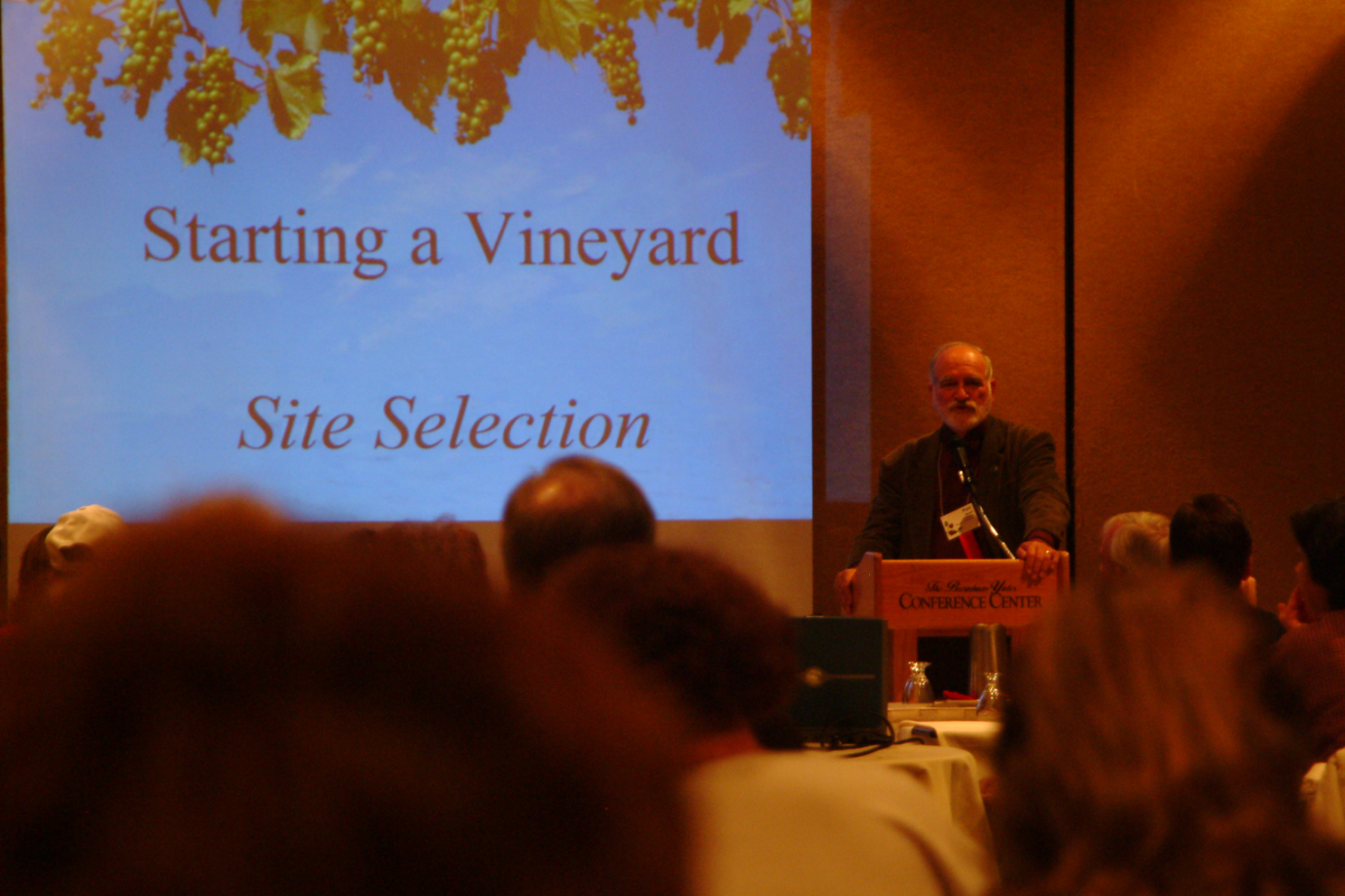 What’s Does The Future 
Hold for The Industry?
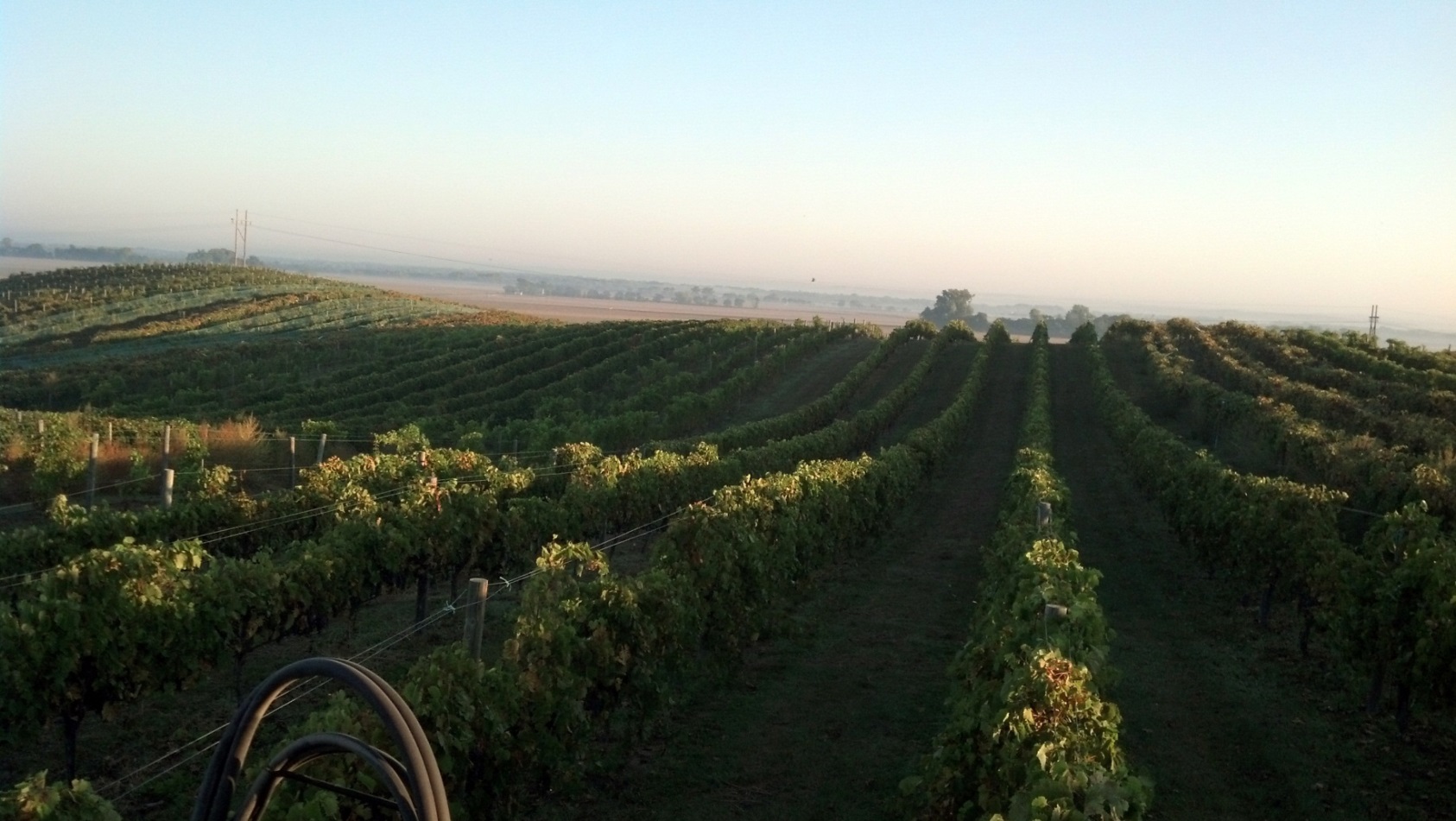 Mechanization
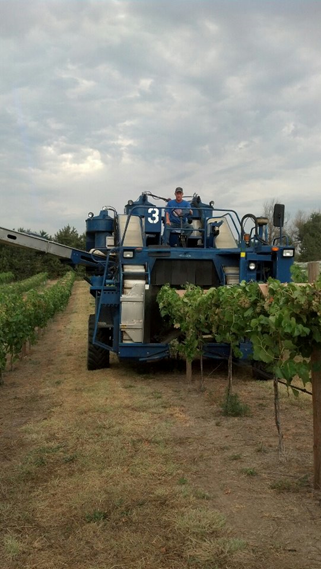 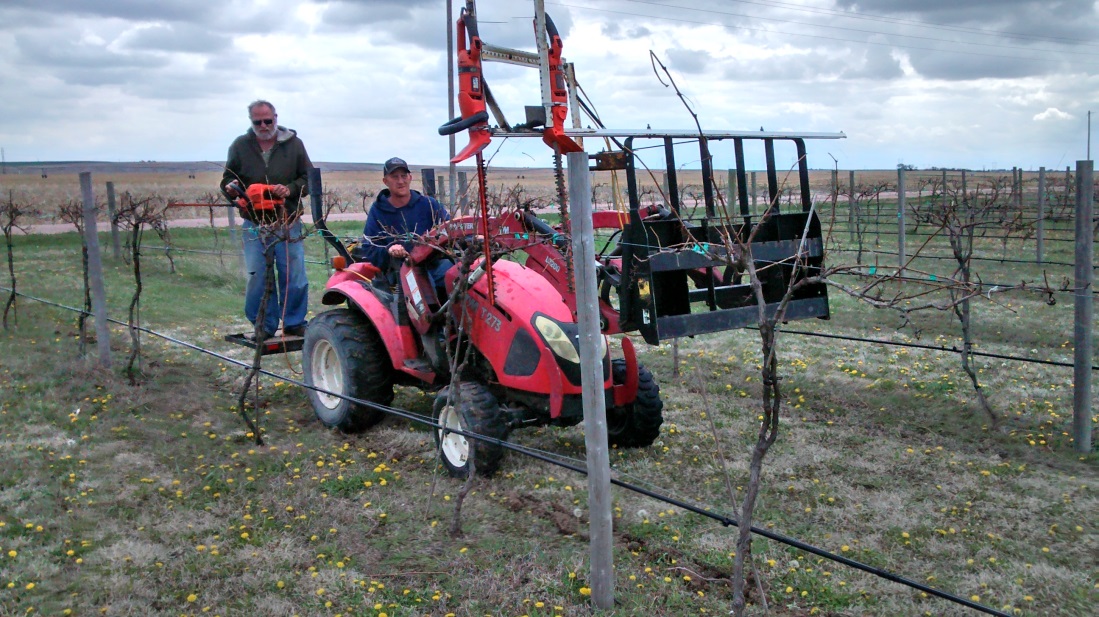 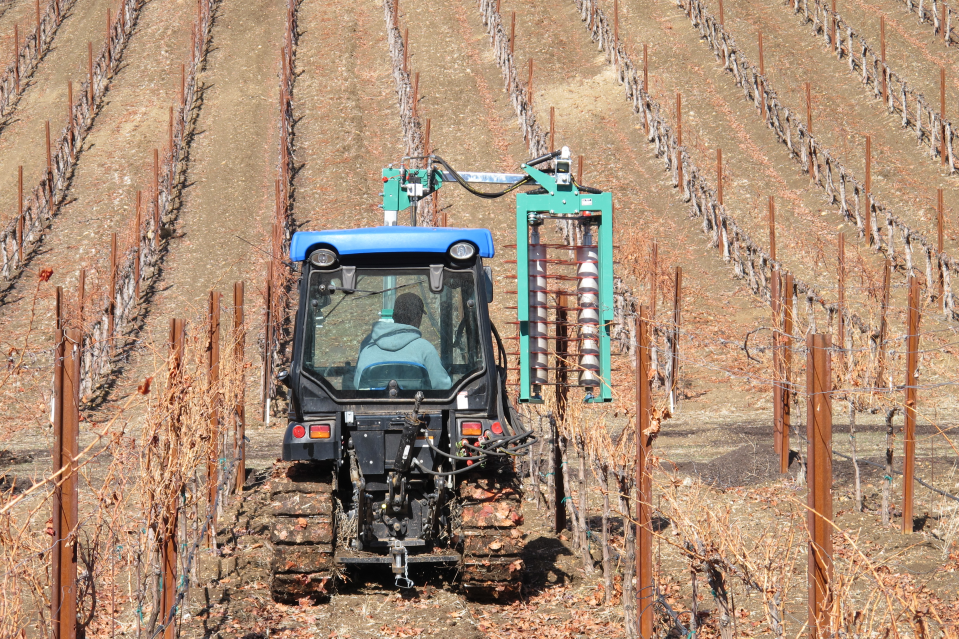 [Speaker Notes: Harvest cost – hand labor cost .20 to .25 cents per pound Machine low is .03-.04 cents to average .10 cents.
3-3.5 % current percentage of total wine sales that Nebraska wines control
Goal in 6-7% of total sales, 
Increase of grape acres double of the current acres plus]
Spray Drift
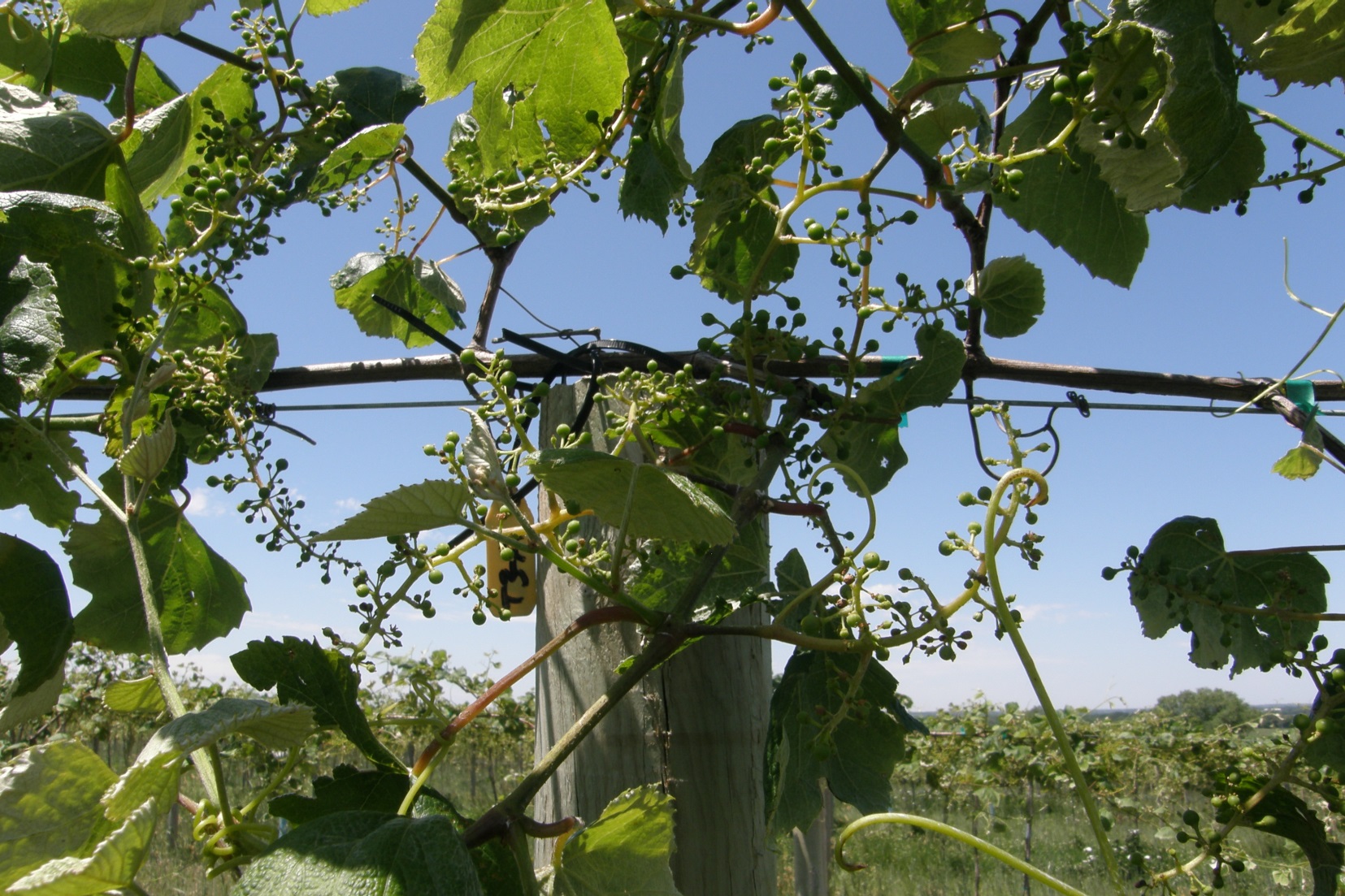 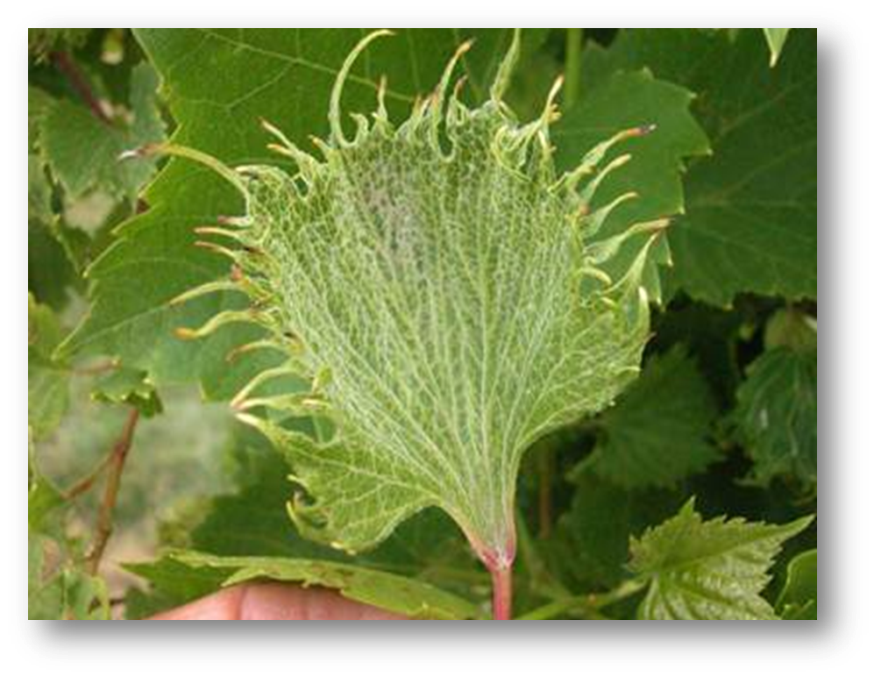 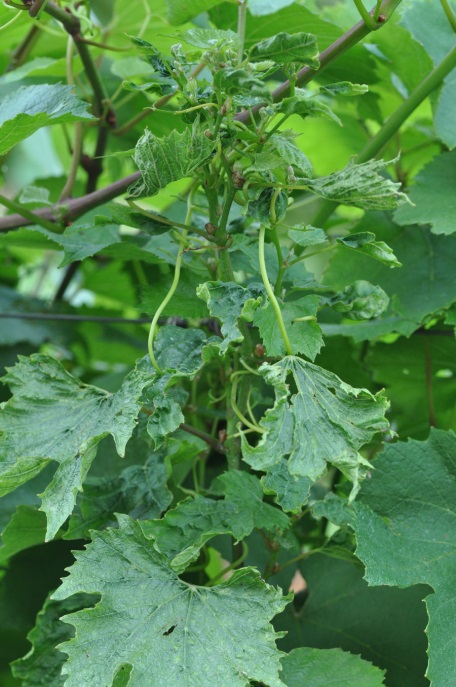 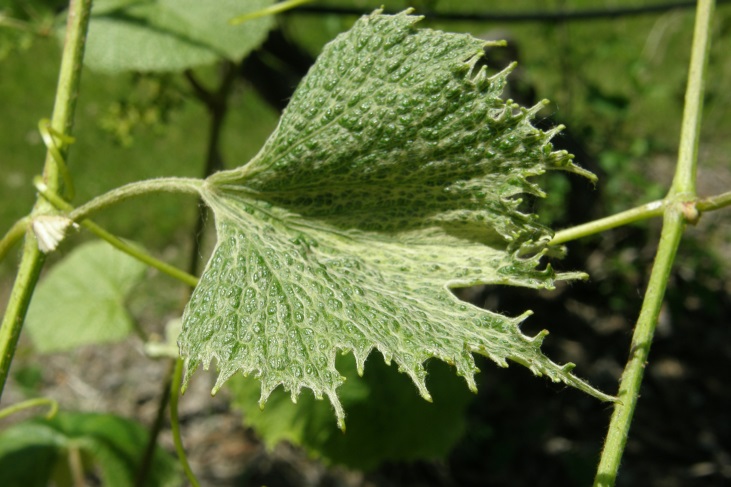 [Speaker Notes: Not a annual crop, damage next years buds and the carry over in the plant itself.
Organic certification
Mom’s tomato garden
Drift Watch or Field Watch]
Worlds Major Wine Regions
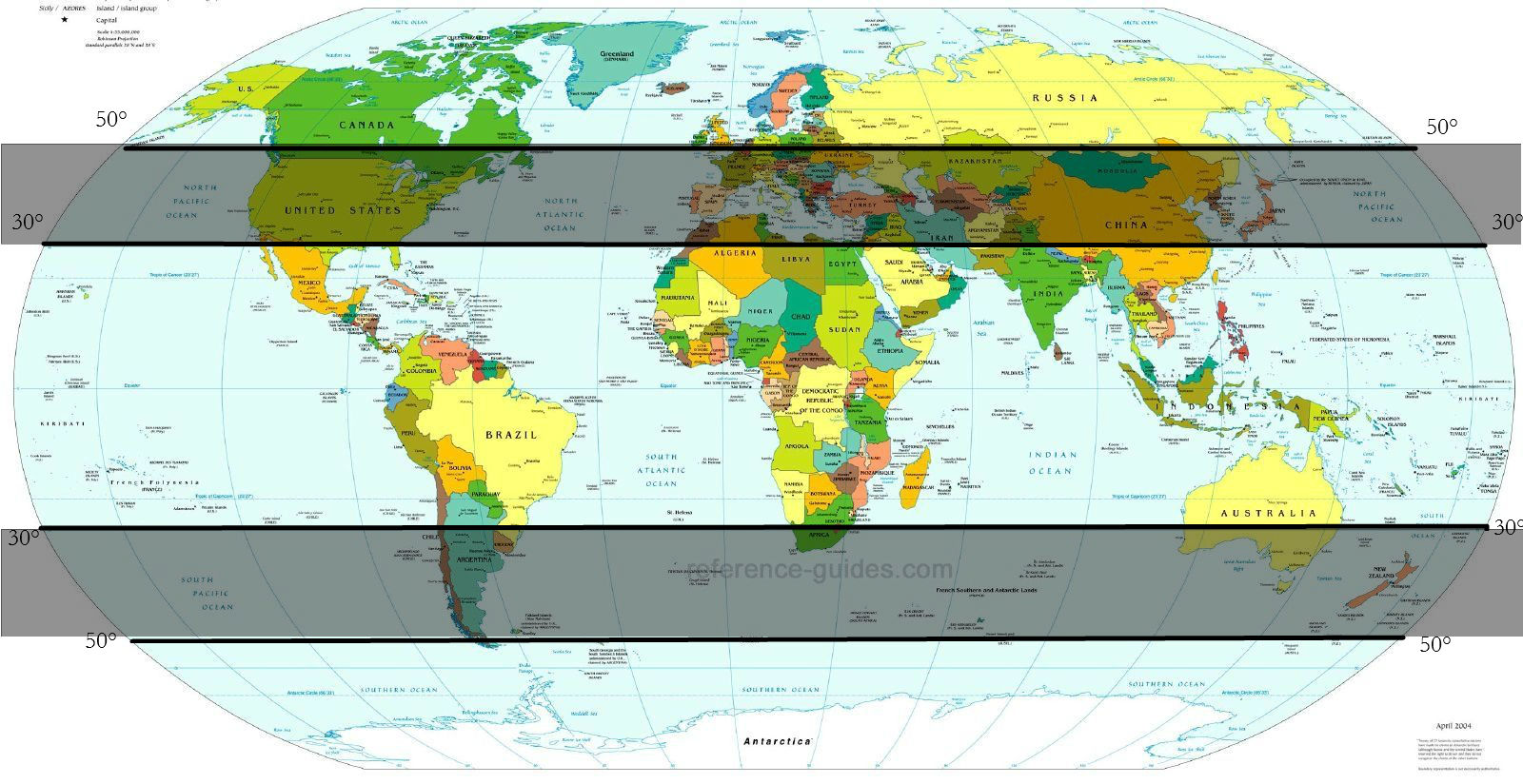 [Speaker Notes: Europe - bordeaux, chianti, riesling, tempranillo, port, claret
South Africa - Chenin Blanc, Australia- shiraz,  New Zealand - Sauvignon Blanc
South America – malbec, New York – riesling, Cab franc, Cal. cabernet sauvignon, Chardonnay
Oregon - Pinot Noir – desert wine
Best wine makers in the midwest 75-25%]
Grape Breeding
Temparia
Ed Swanson
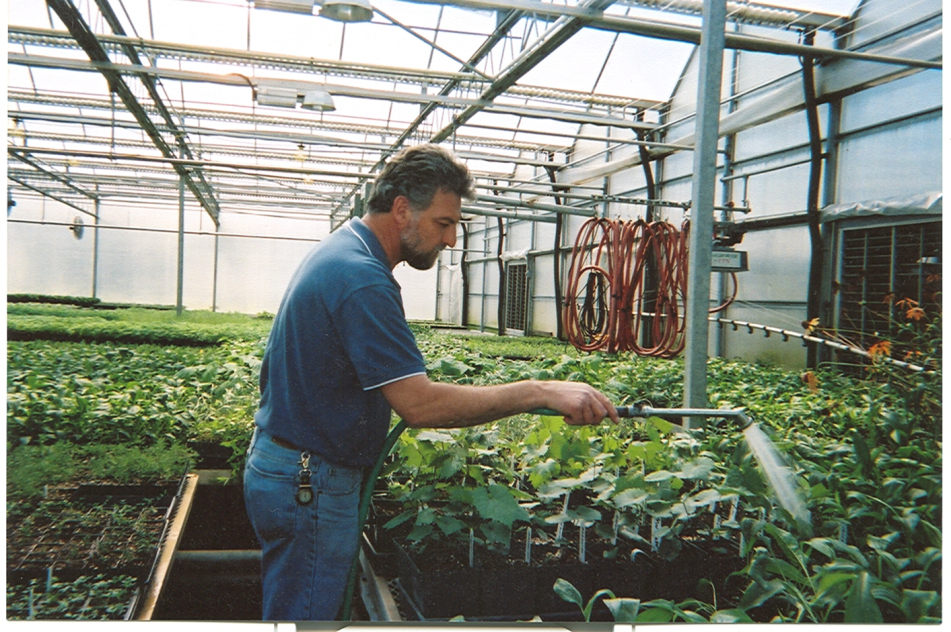 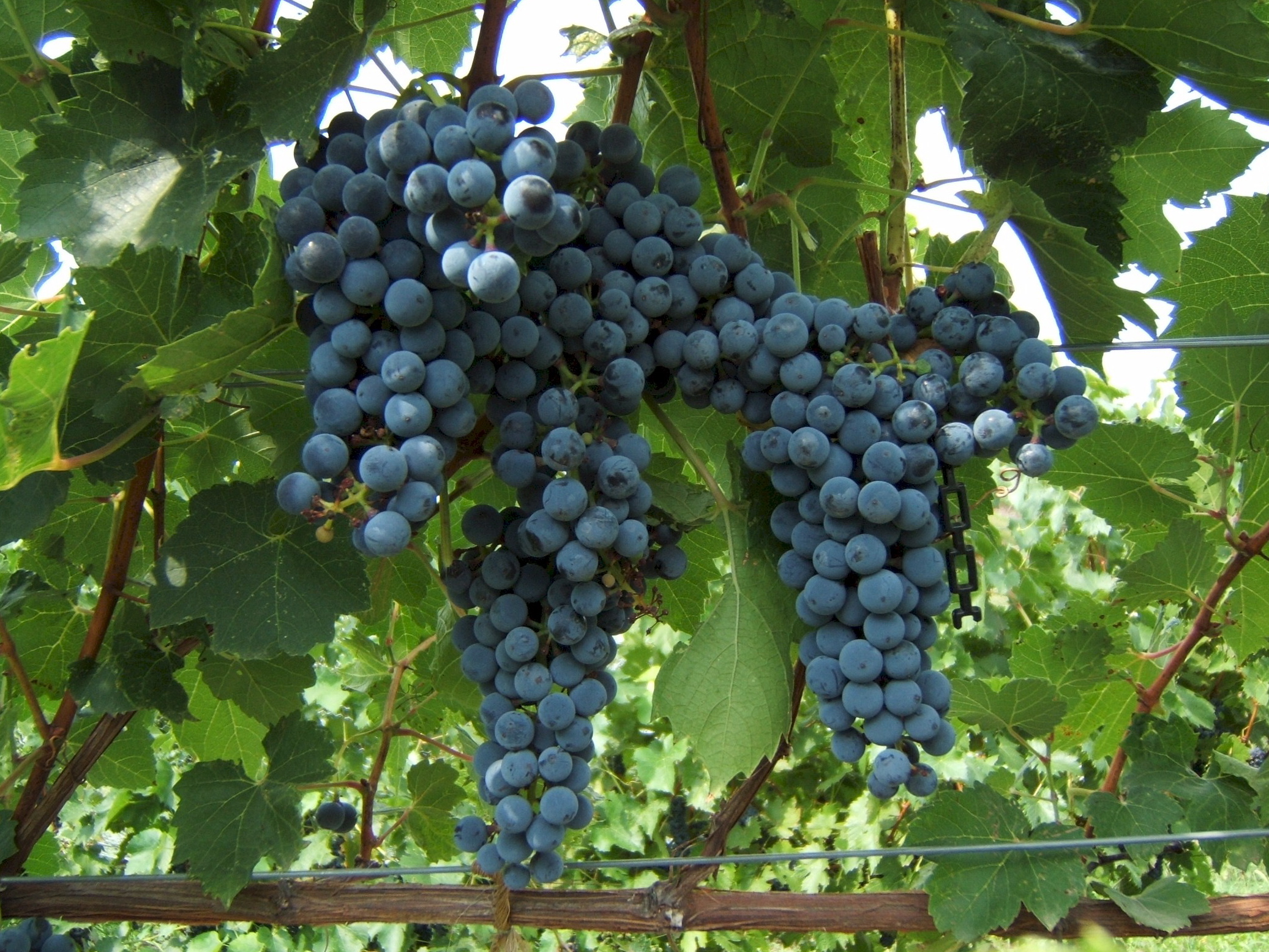 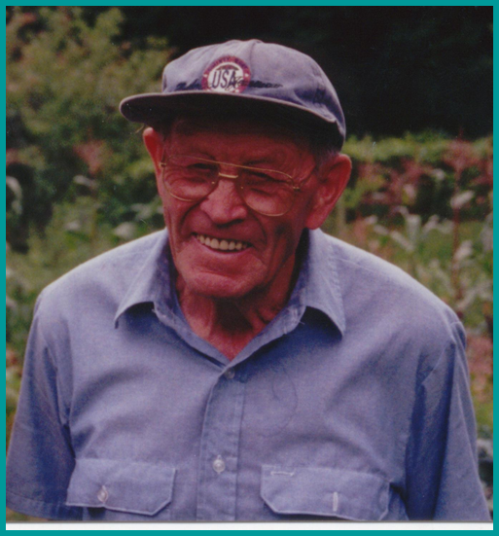 Edelweiss
St. Croix
Lacrosse
Brianna
Elmer Swenson
[Speaker Notes: Bruce Bordelon
Peter Hemstead
Tom Plocher]
The University of Nebraska 
Viticulture Program 
has dedicated people
Paul Read, Professor of Horticulture
Stephen Gamet, Viticulture Technician
Ben Loseke,  Lab Technician, PhD Graduate
Mustafa Unlu, current M.S. Student
Christina Bavougia, PhD Student
Valerie Courbon, French Student Summer Intern
Sanjun Gu, recent PhD Graduate
Hany Elnagger, recent PhD Graduate
Issam Qrunfleh, recent PhD Student
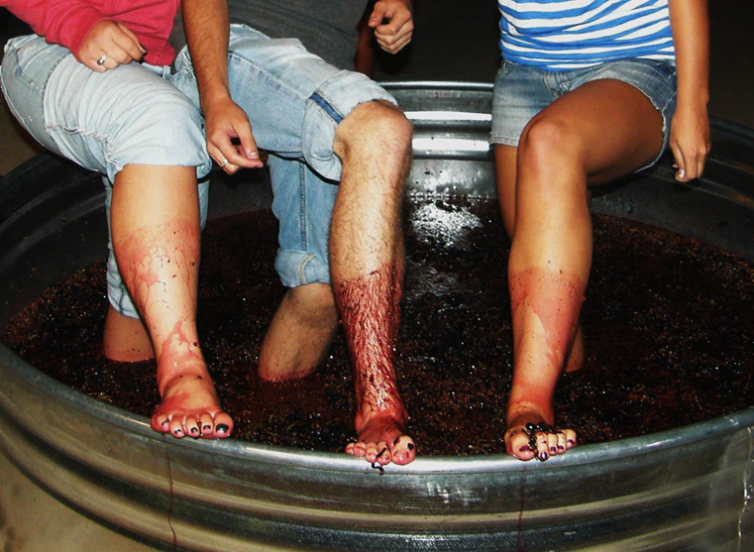